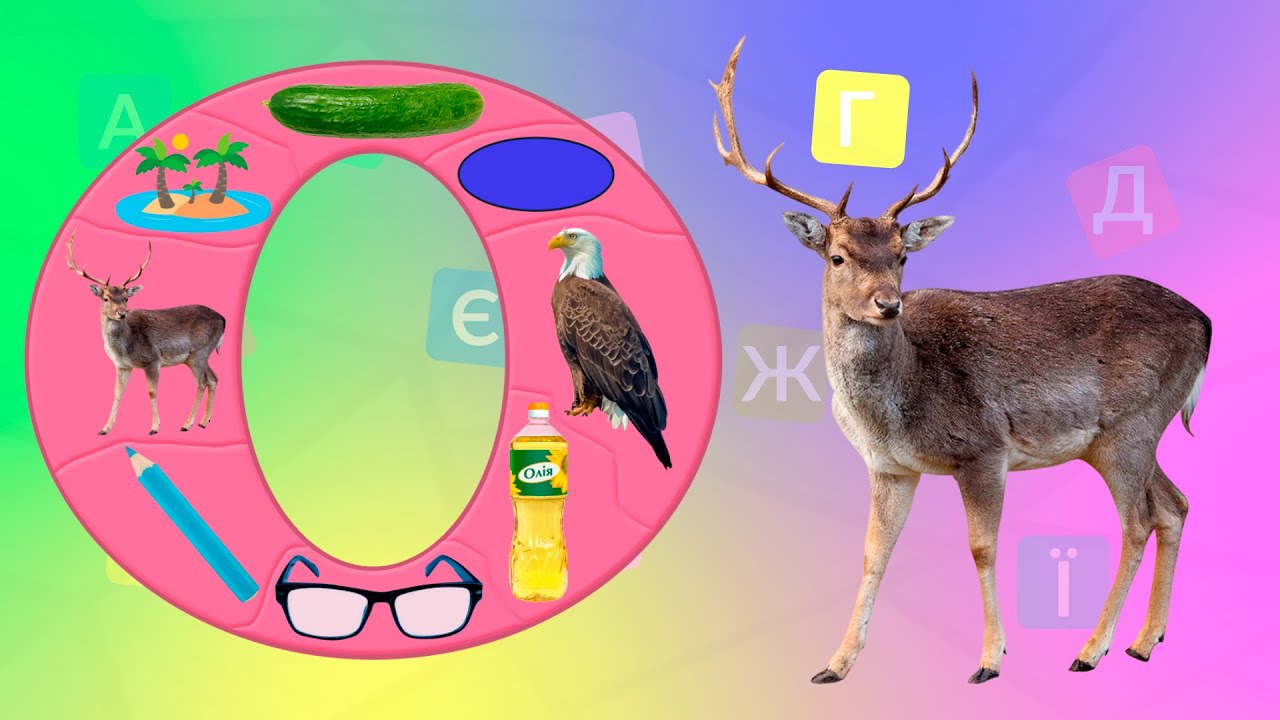 Навчання грамоти
Читання
Букварний період
Урок 18
Звук [о]. Мала буква о. 
Складання розповіді за малюнками
Організація класу
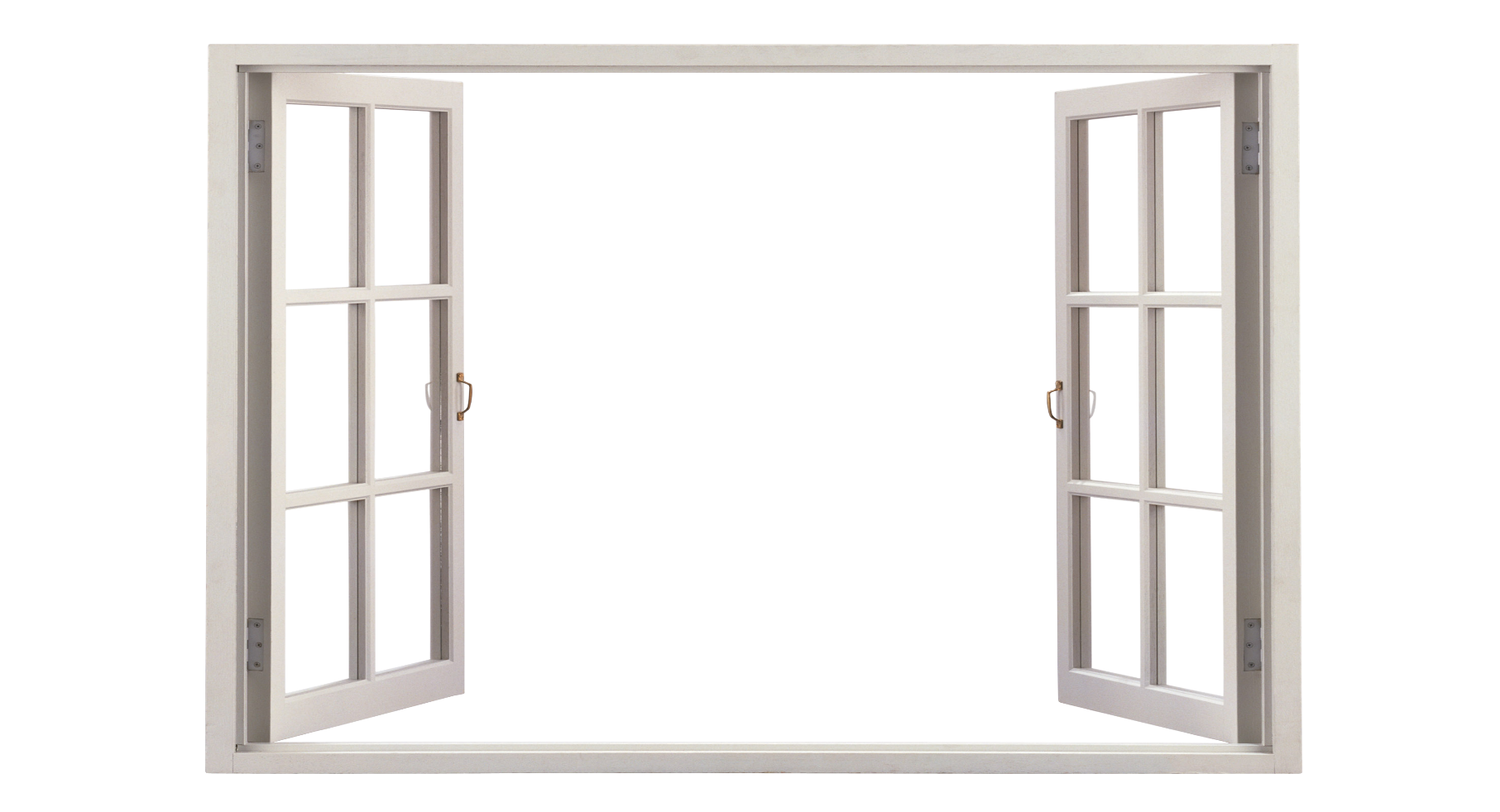 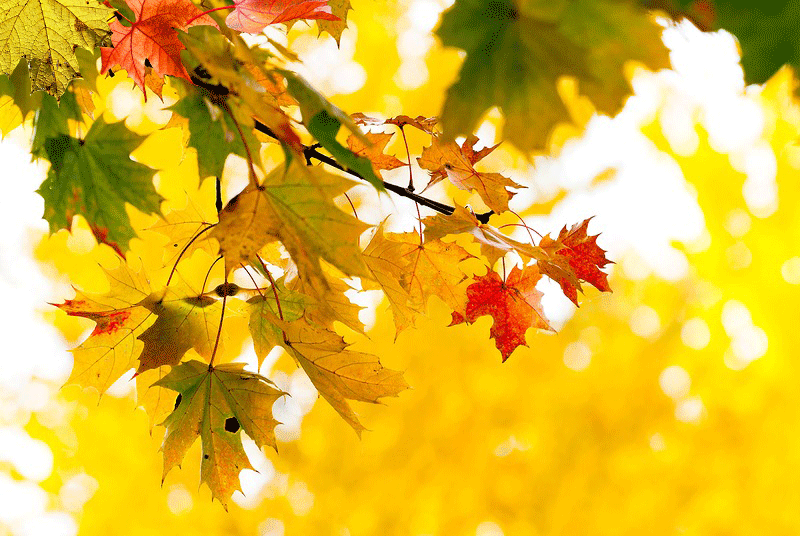 Продзвенів уже дзвінок,
Починаємо урок!
Всі мерщій сідайте, діти.
Домовляймось не шуміти.
На уроці не дрімати,
Руки вчасно піднімати.
І щоб не було мороки.
Всі готові до уроку?!
Тож гаразд, часу не гаймо
І урок розпочинаймо!
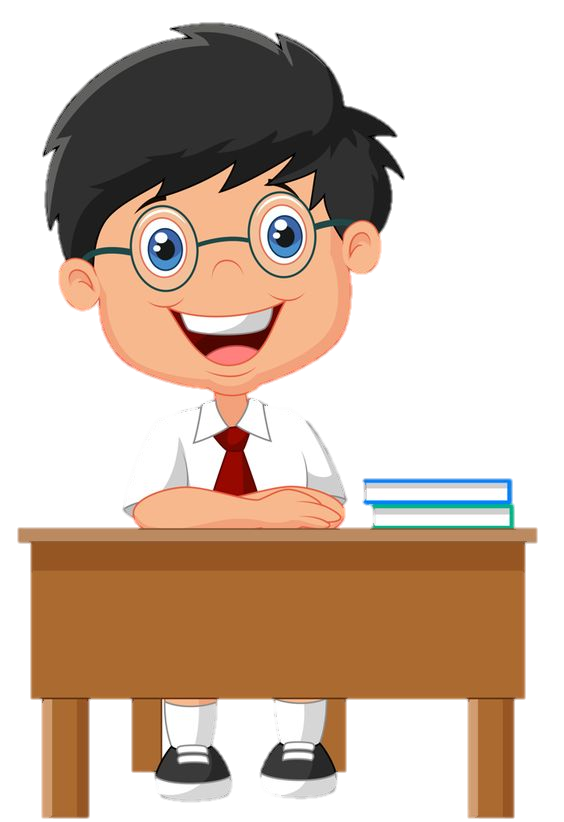 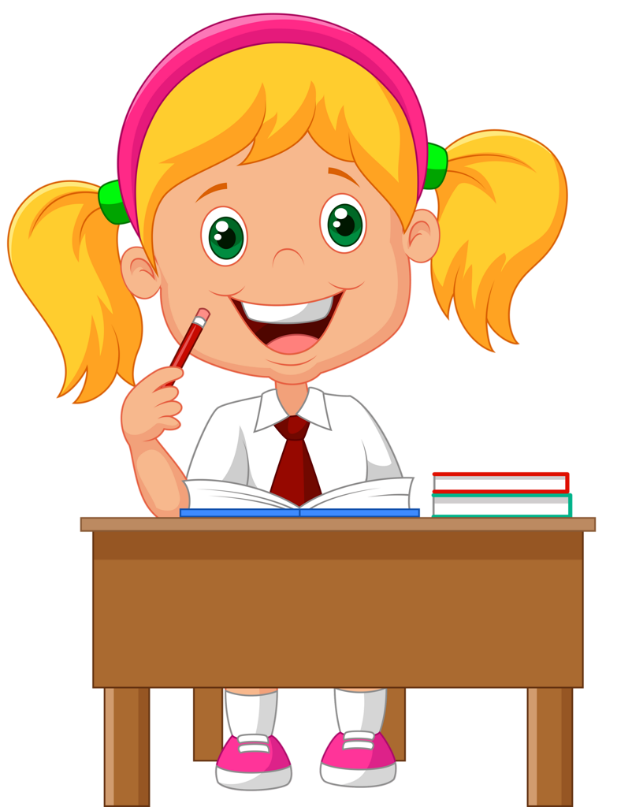 Актуалізація знань. Гра «Знайди букву А».
Пригадай, яку букву ми вивчили минулого уроку?
Спробуй відшукати букву А у цьому завданні?
Порахуй, скільки літер «А» у тебе вийшло?
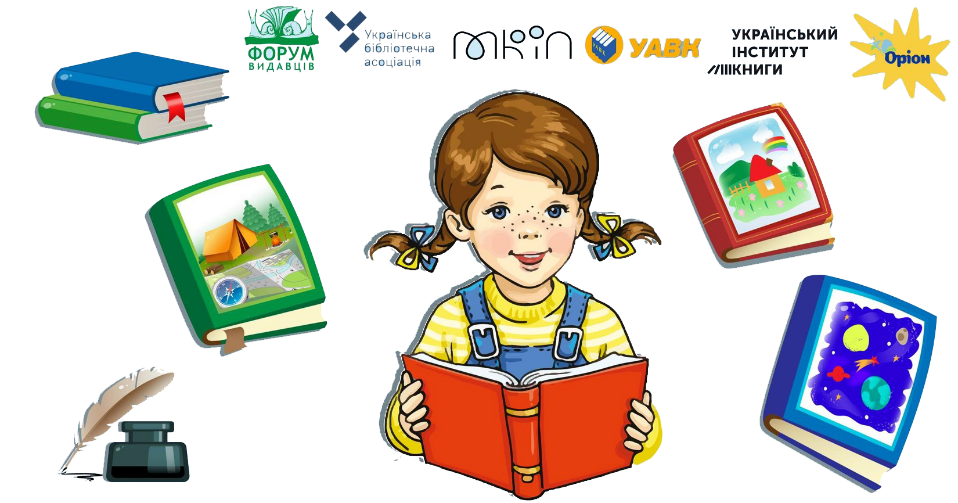 А   Т   Ф   Ж   В   А   Б    И
С   М   А   Д   А   Г   Л   Е
К   А   Н   Я   У   Й   А   О
Х   І   К   А   Ф   А   З   И
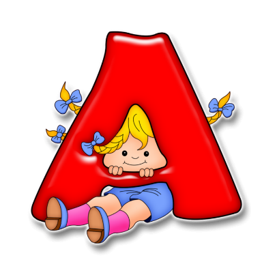 Склади речення за схемами, використовуючи імена, які починаються на А.
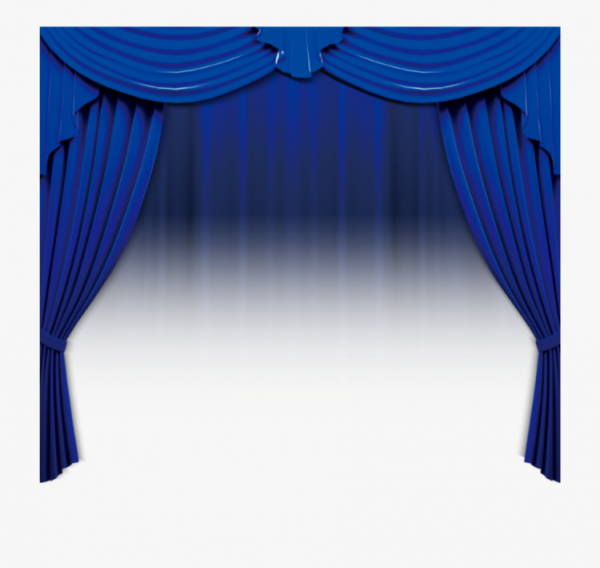 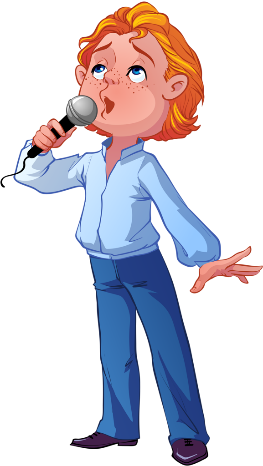 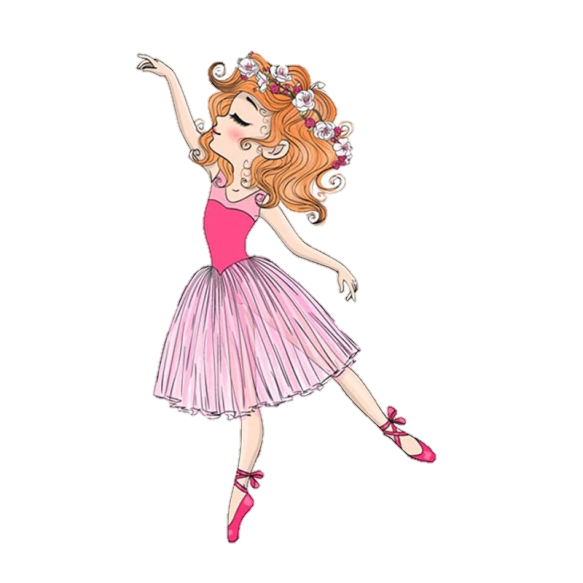 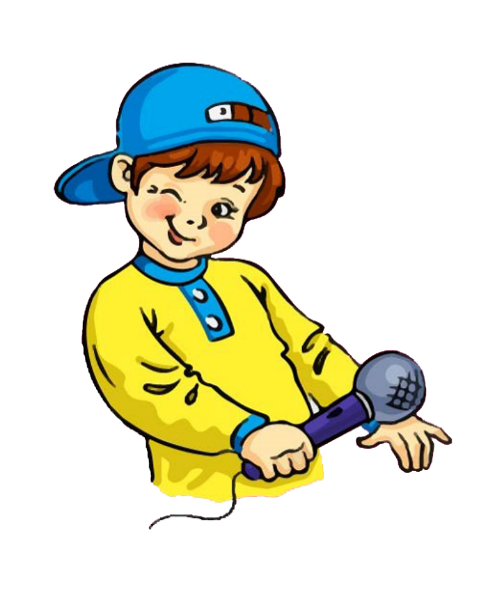 А                               , а А                           .
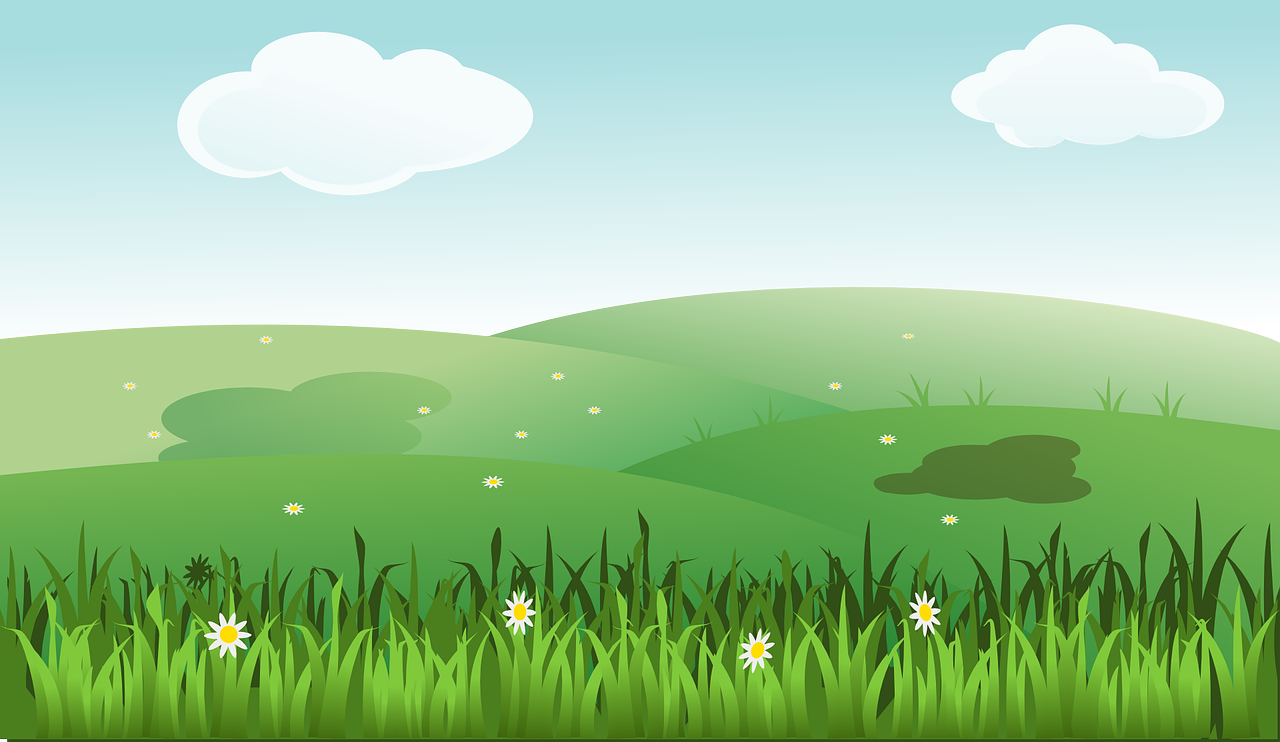 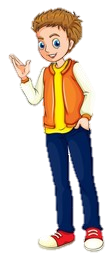 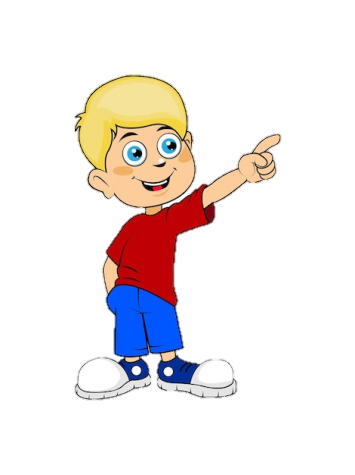 А                               , а А                             .
Назви зображені предмети. Побудуй звукові схеми цих слів.
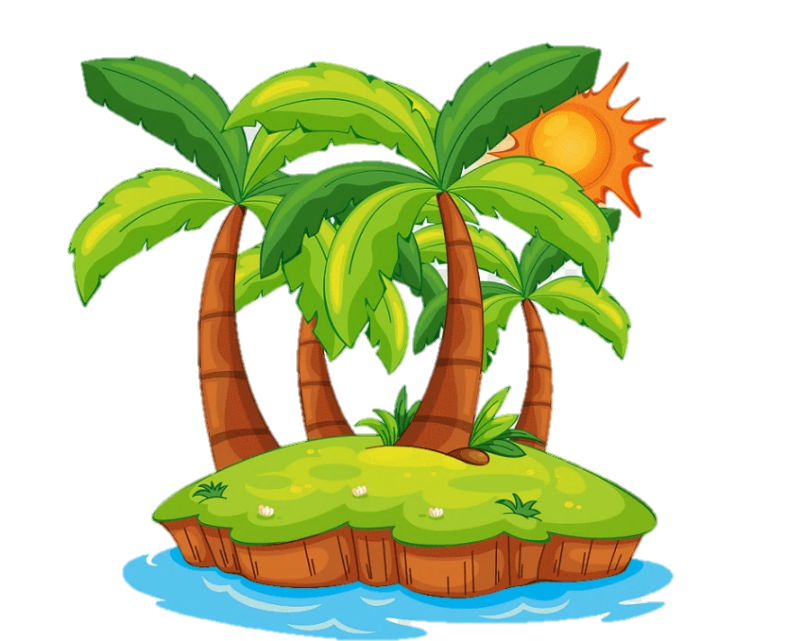 Склади речення про один із цих предметів за схемою.
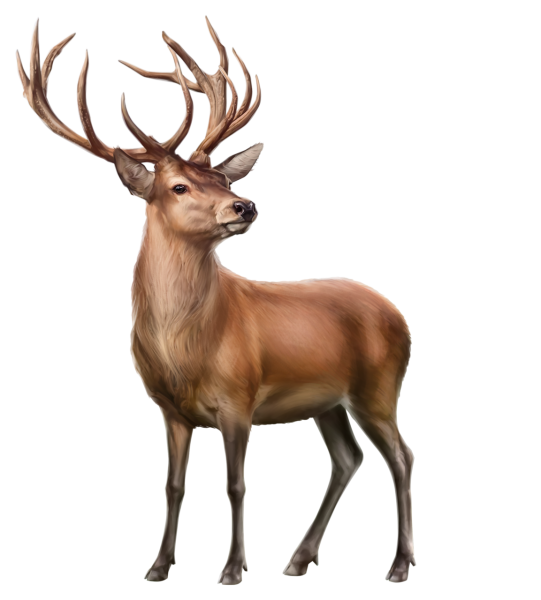 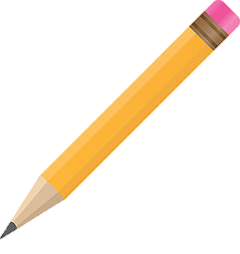 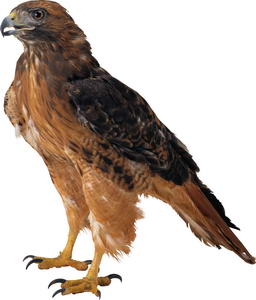 Визнач, назві якої світлини відповідає подана схема.
Склади речення за поданою схемою. Бесіда про городні овочі.
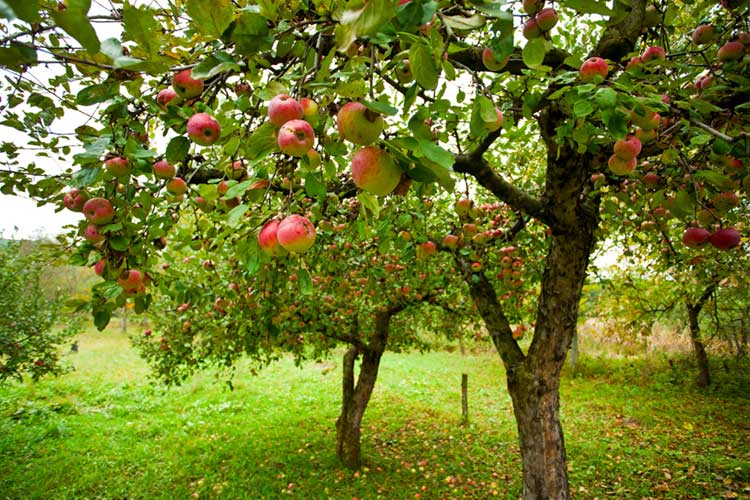 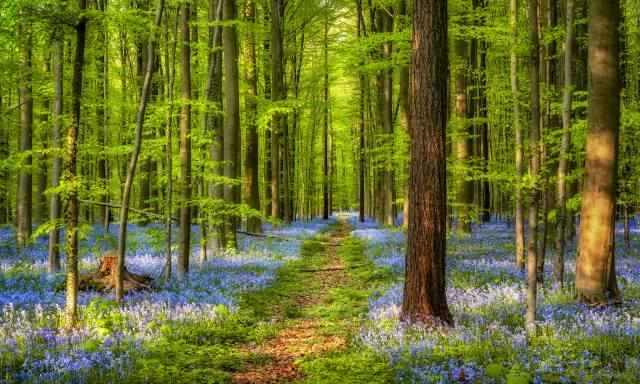 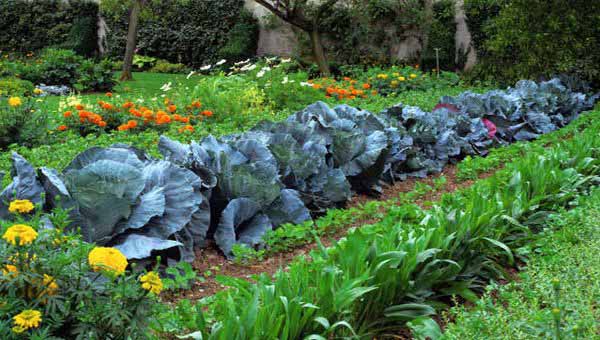 Сад
Ліс
Город
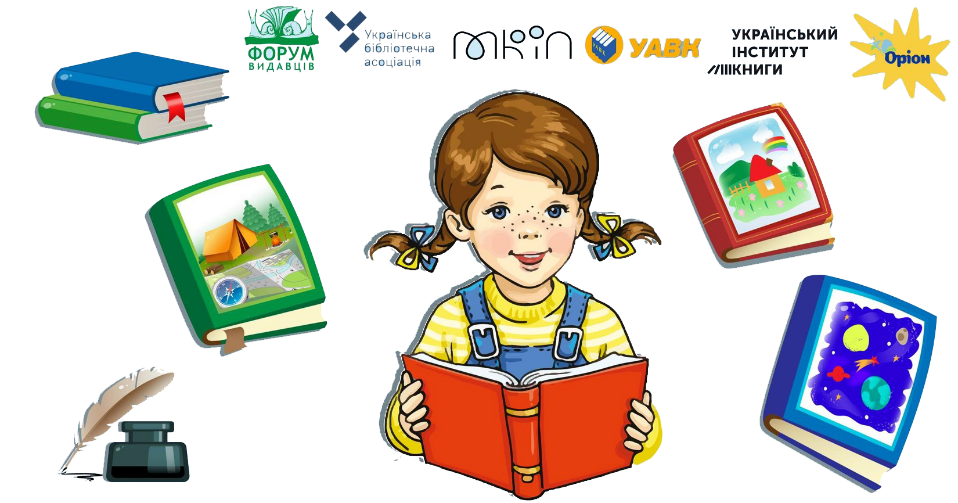 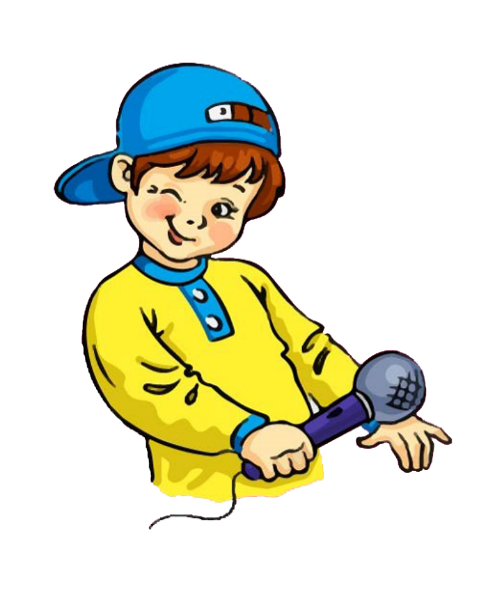 Повідомлення теми уроку
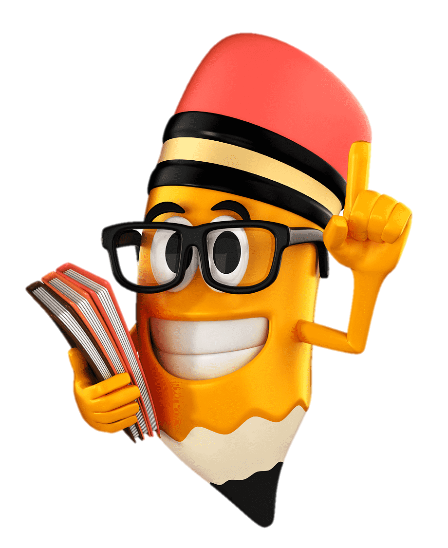 Сьогодні на уроці читання ми познайомимось з друкованою малою буквою о, будемо вчитись її друкувати, добирати слова зі звуком  [о] на початку, в середині і в кінці; продовжимо вчитись виконувати звуковий аналіз слів.
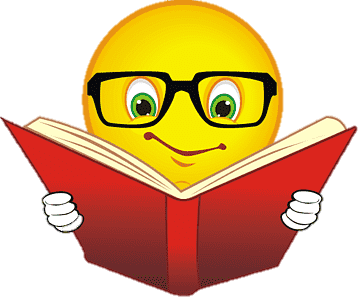 Словникова робота
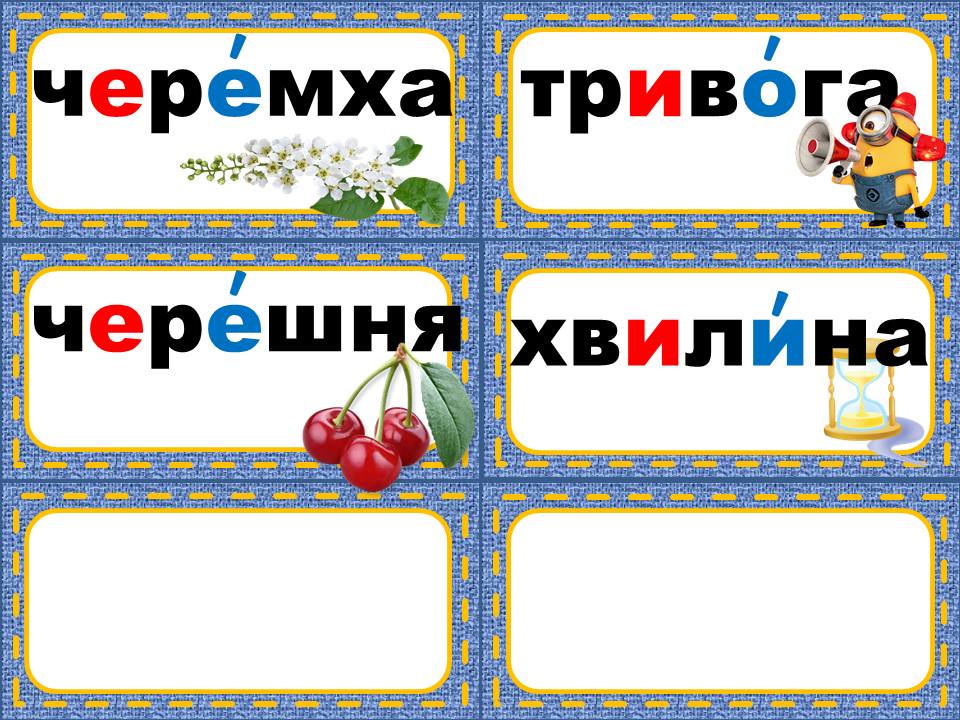 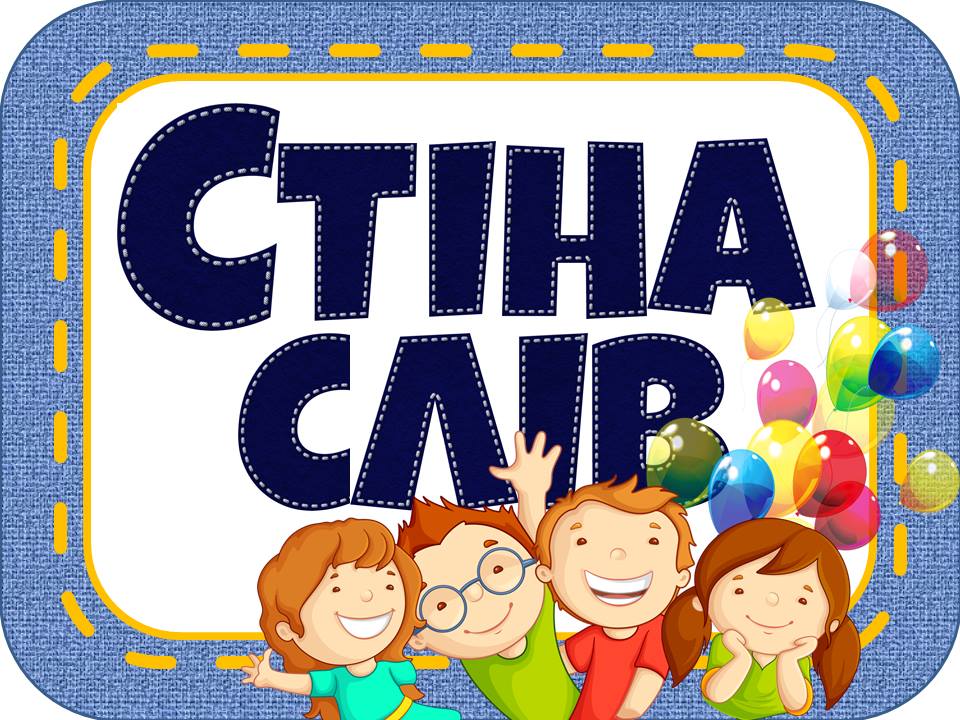 Город      овочі
огірки      окуляри
олівець      озеро
човен      весло
молоток      горіх
крило      слон
Бесіда за малюнком
Куди потрапили букви? Що росте на городі? Які вродили огірки? Досліди звуковий аналіз слова огірки.
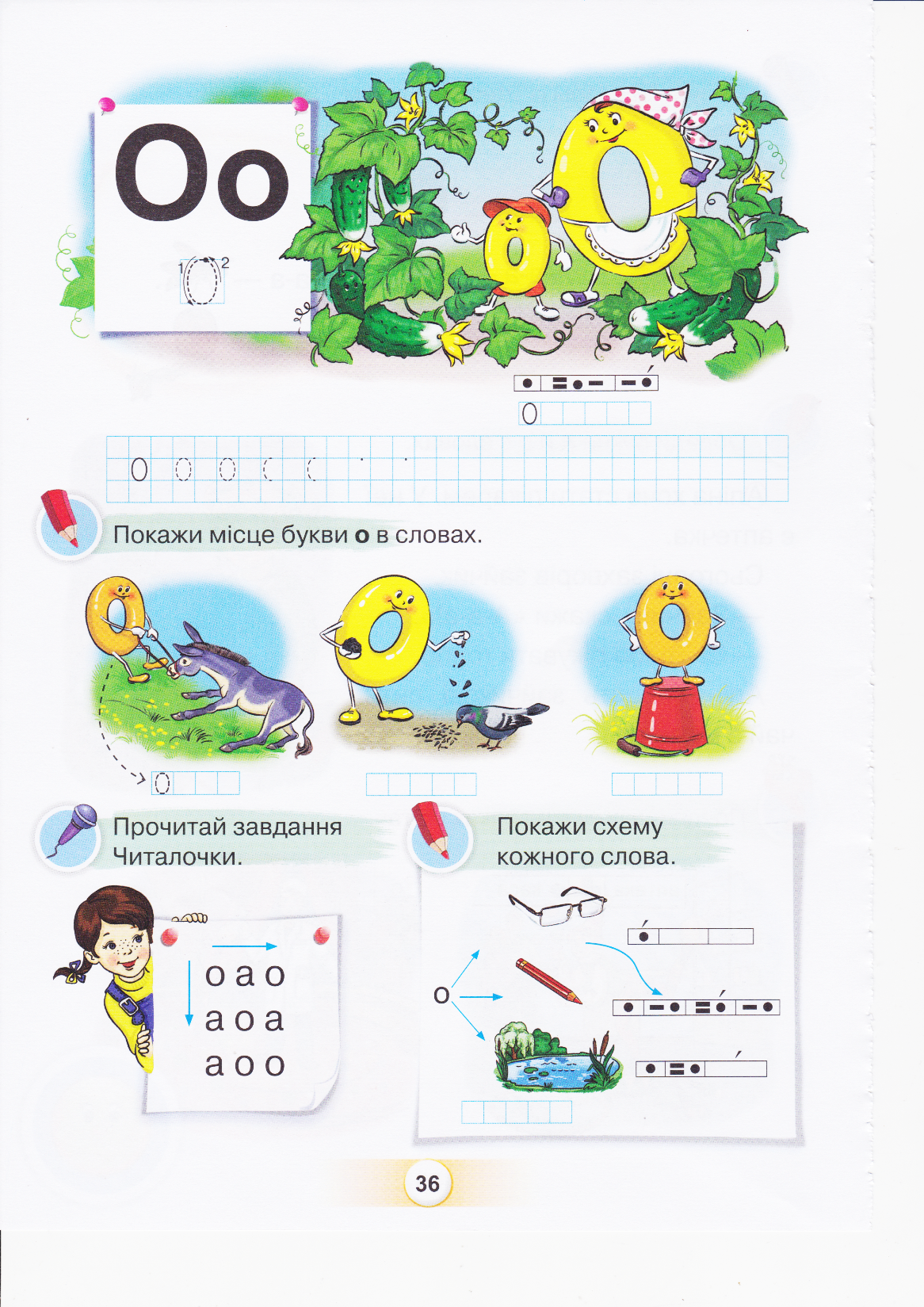 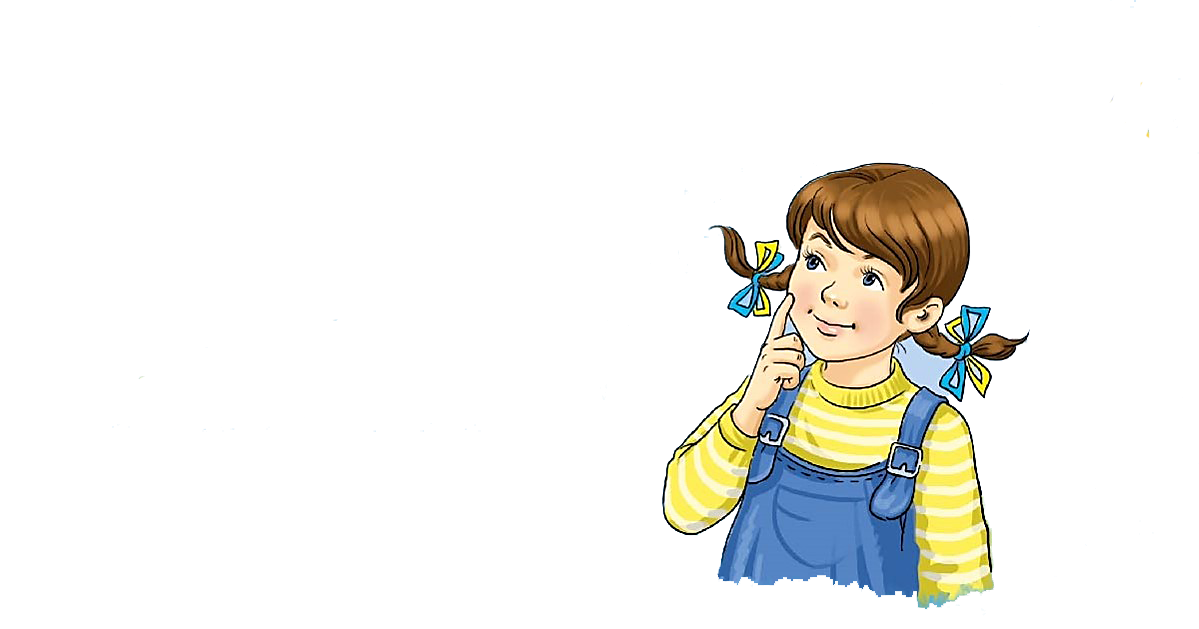 Підручник Сторінка
36
Проведи дослідження
Вимов звук [о]. Що ти помітив/помітила?
Цей звук належить до голосних, бо утворюється за допомогою голосу.
Який ще голосний звук ти знаєш?
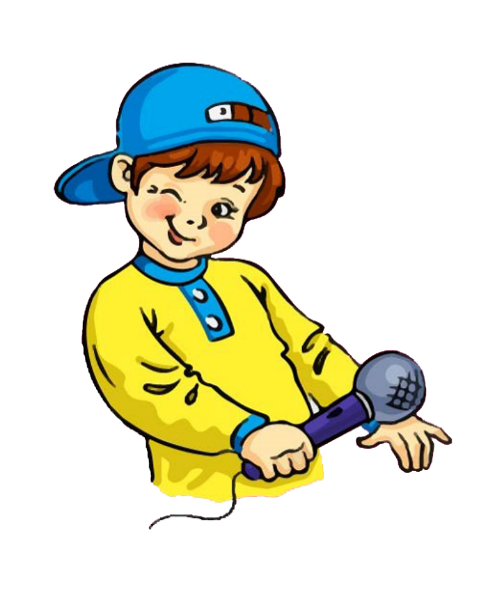 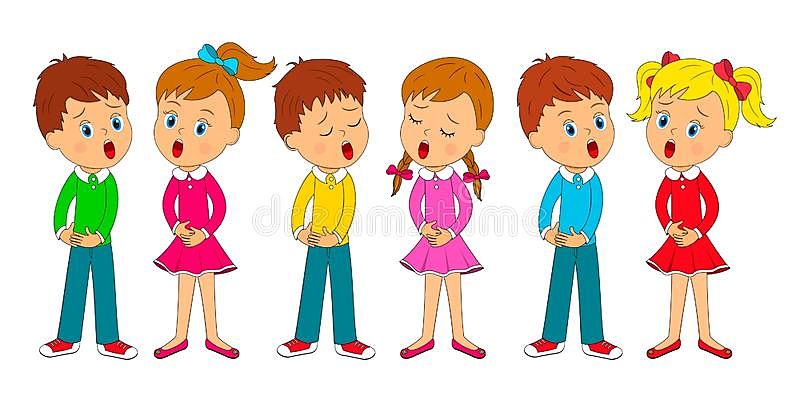 О – о – о!
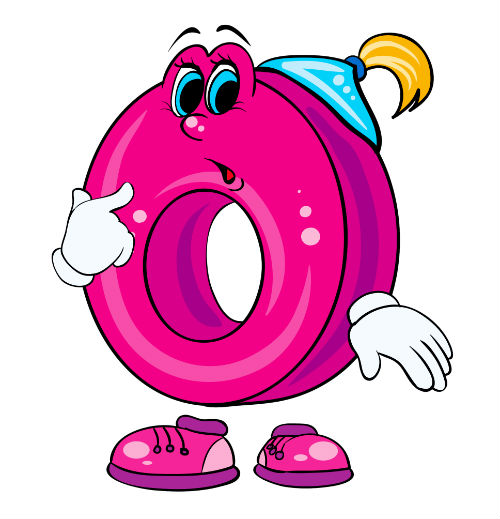 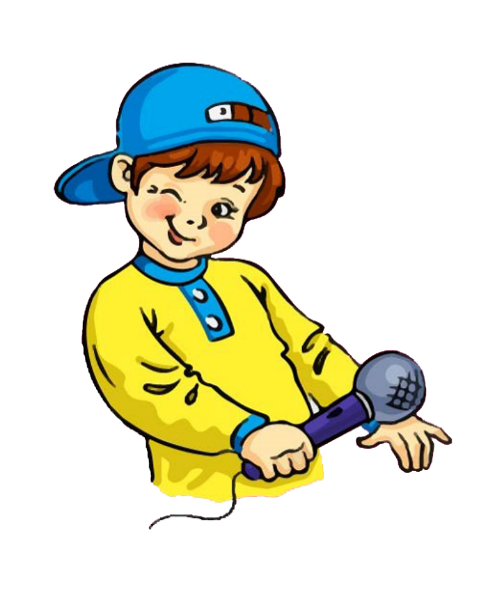 Розкажи, що робить буква О на малюнках.
Назви звуки в словах. Покажи місце букви О в словах.
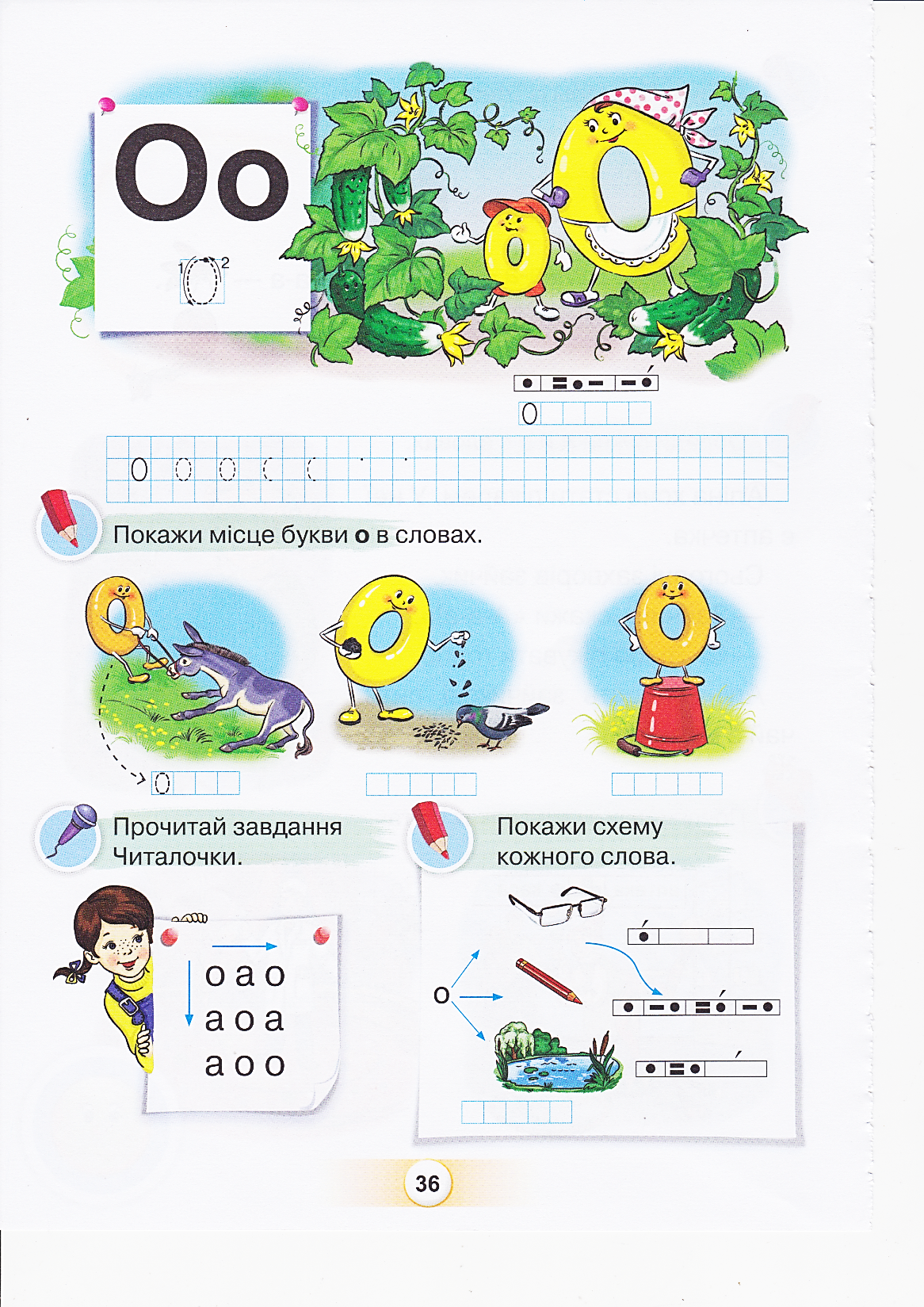 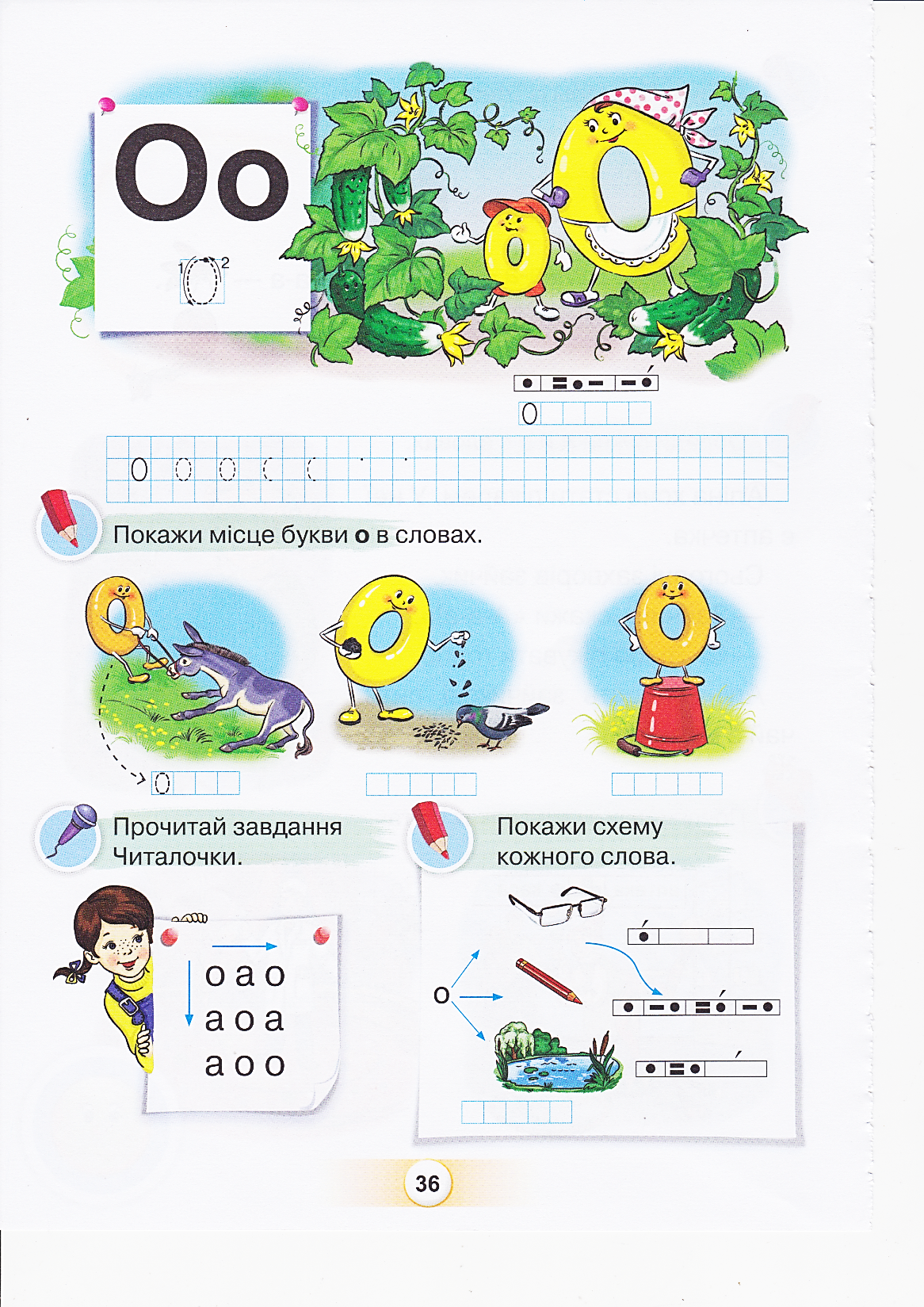 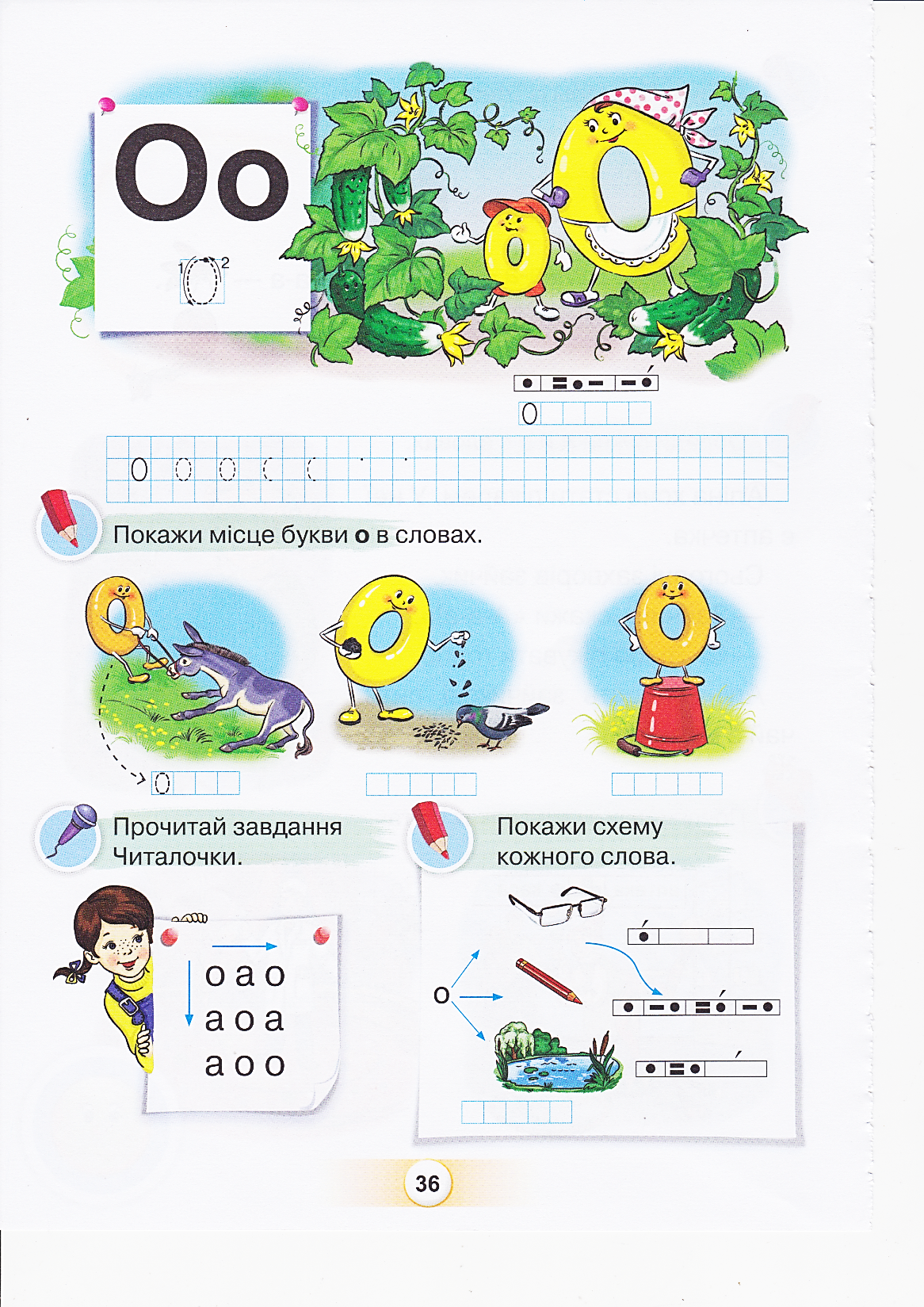 Підручник Сторінка
36
Прочитай завдання Читалочки
Знайди схему кожного слова
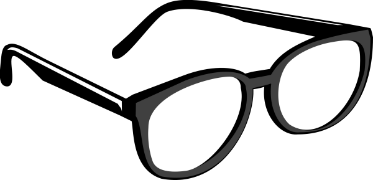 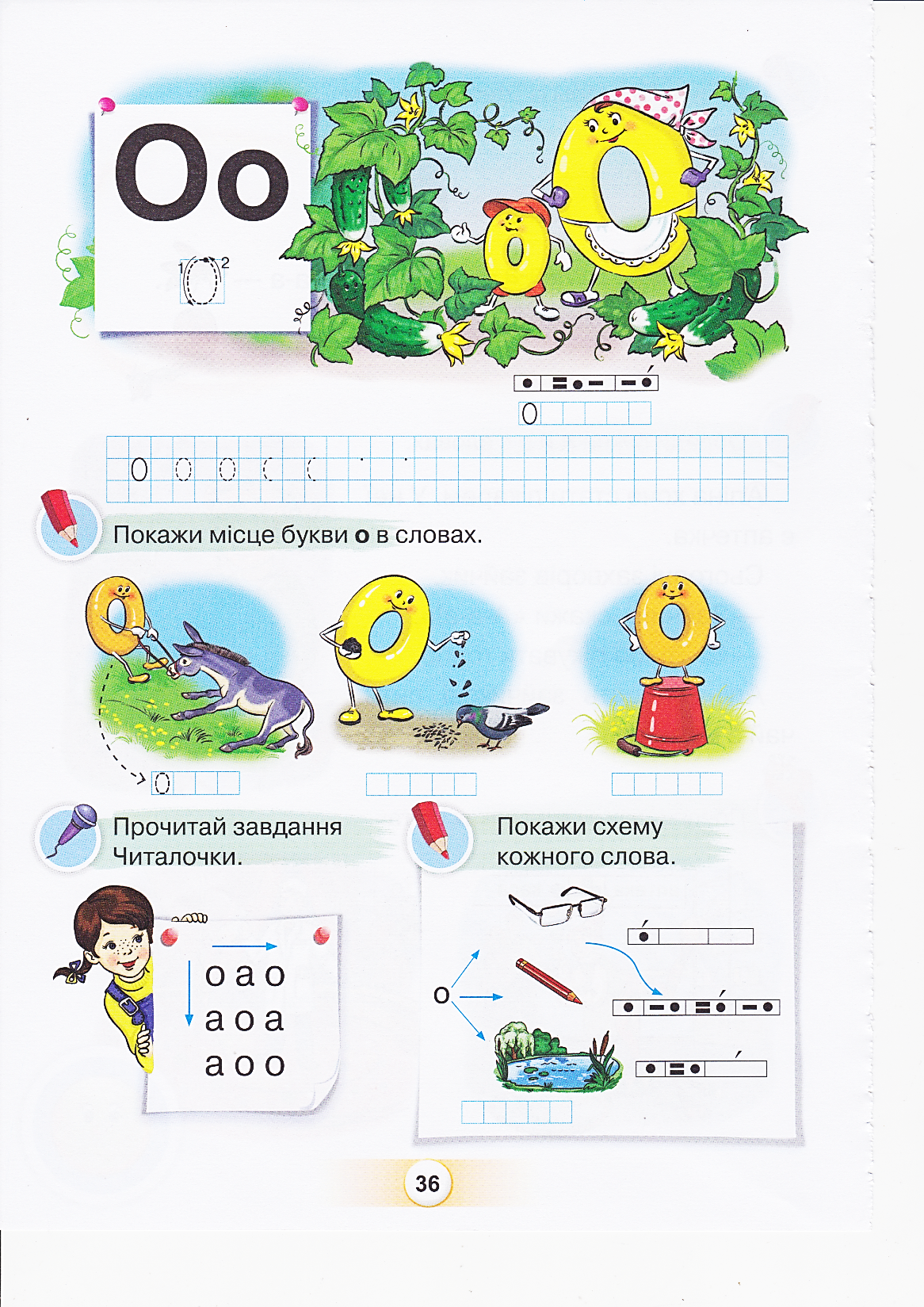 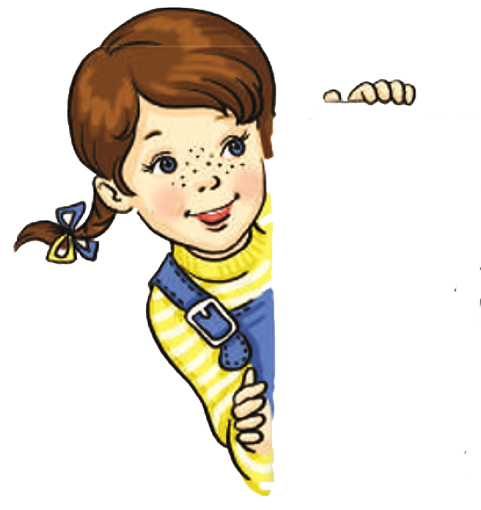 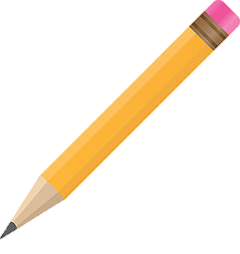 О
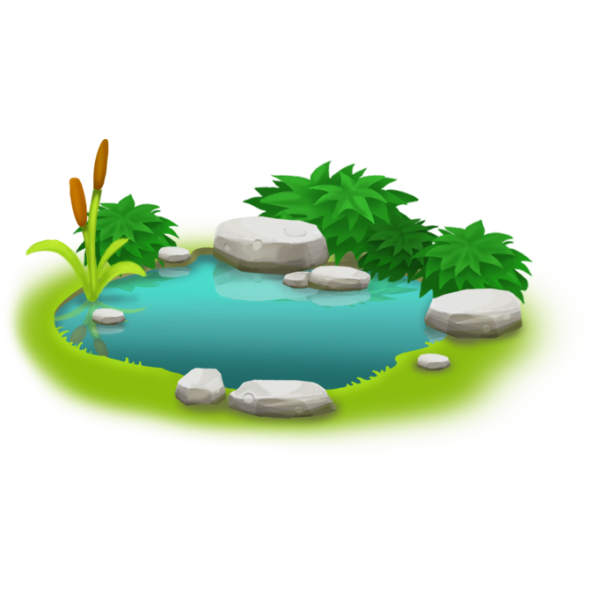 Підручник Сторінка
36
Назви предмети. Покажи, в яких словах буква о 
стоїть у середині, а в яких у кінці.
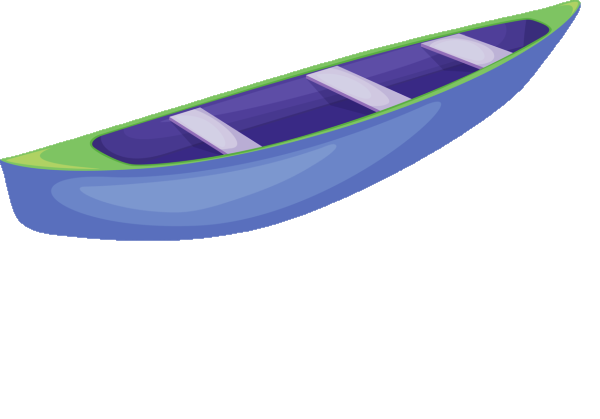 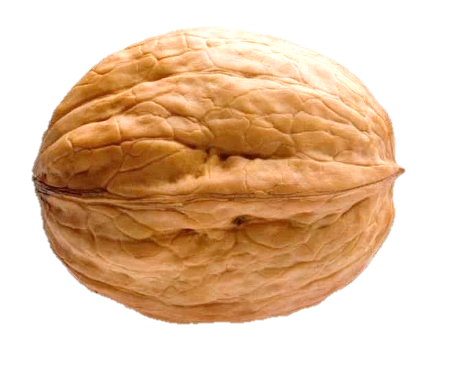 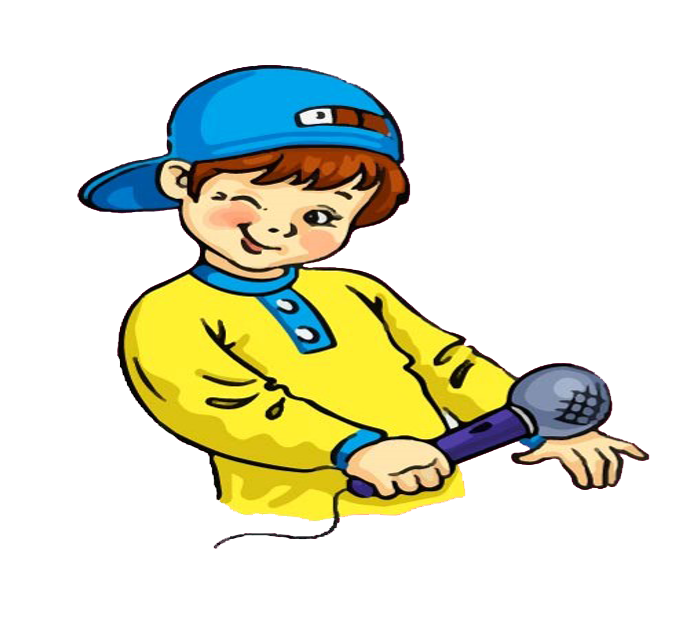 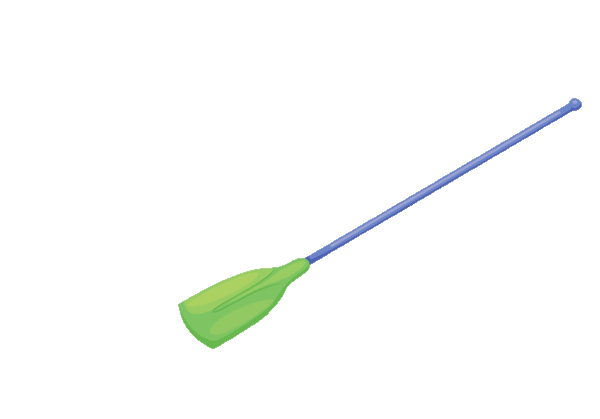 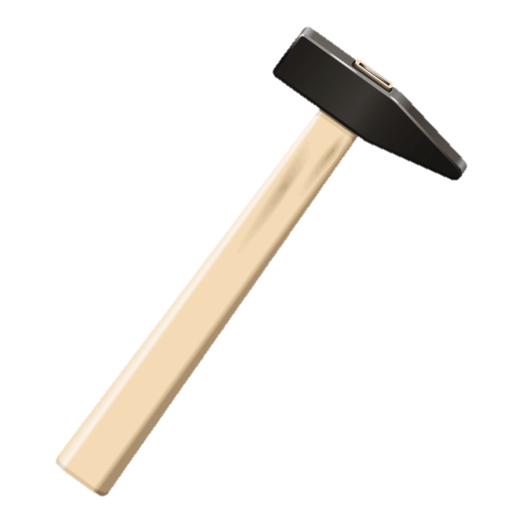 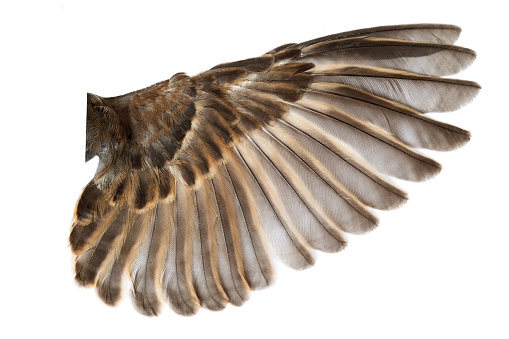 Підручник Сторінка
37
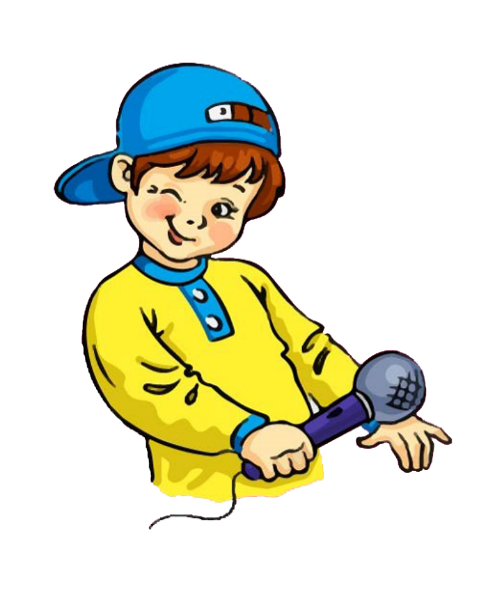 Склади розповідь за малюнком
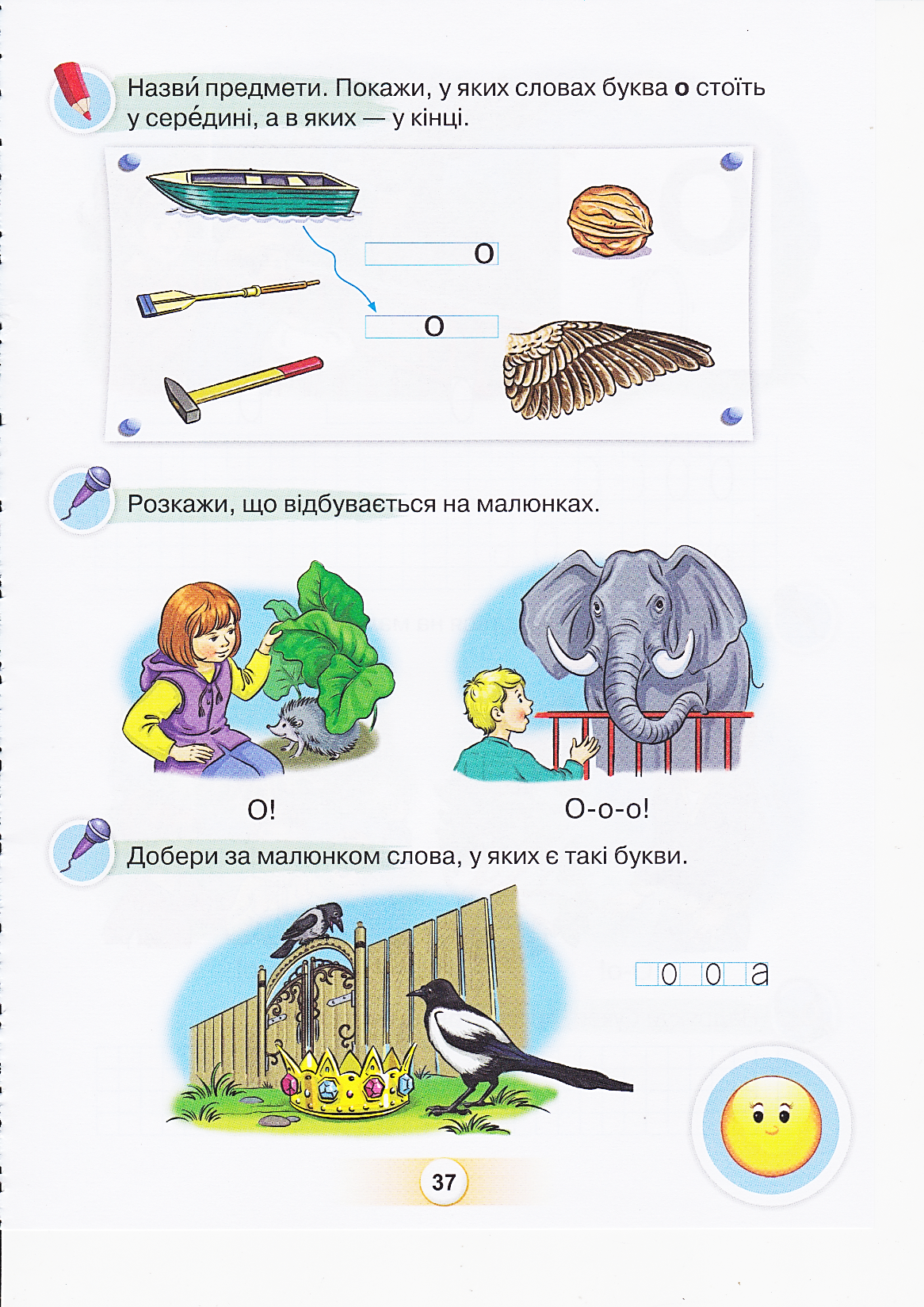 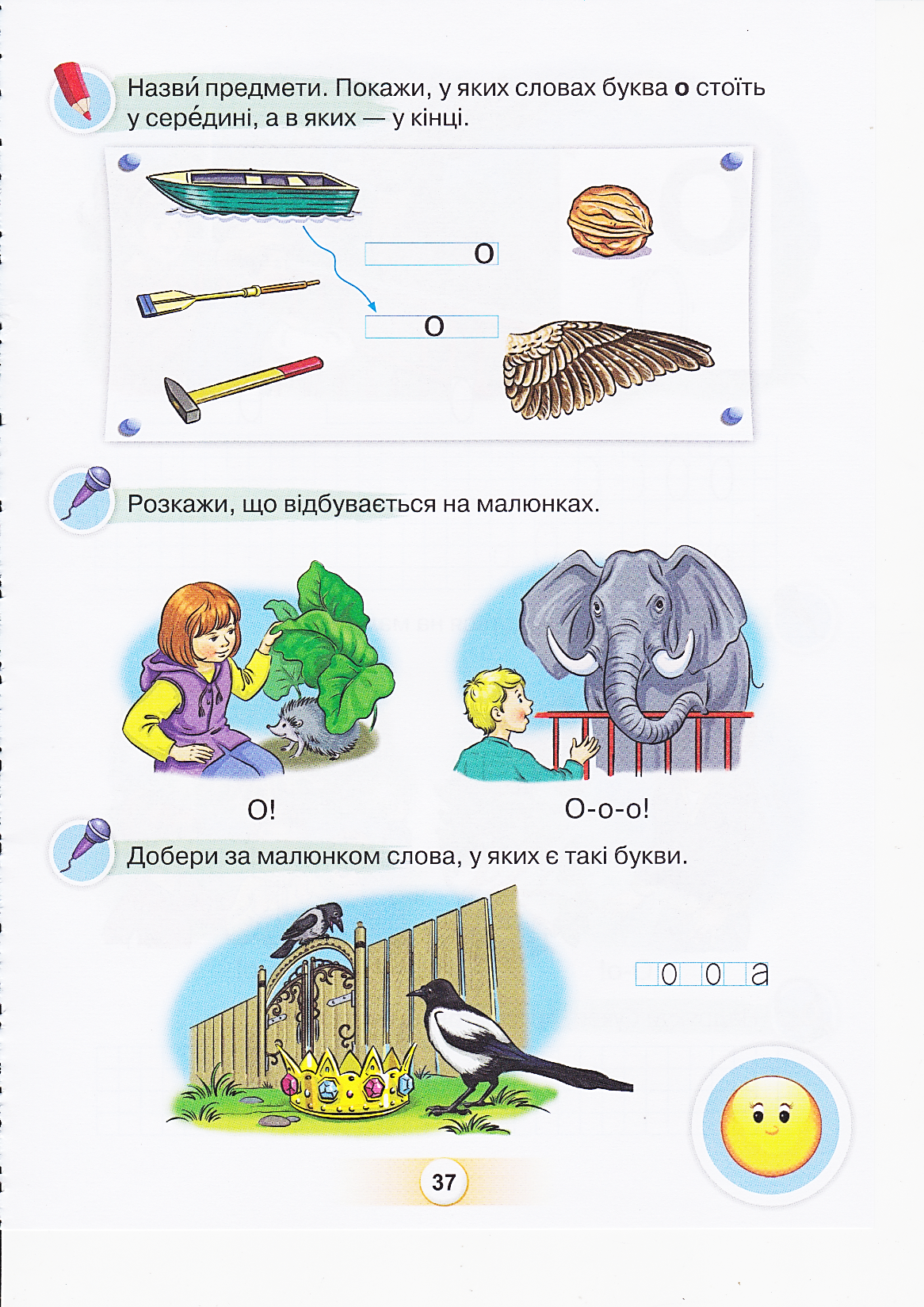 Що сказала дівчинка, побачивши їжака?
Що сказав хлопчик, побачивши слона?
Підручник Сторінка
37
Розглянь малюнок. Назви всі об'єкти. 
Добери за малюнком слова, у яких є такі букви .
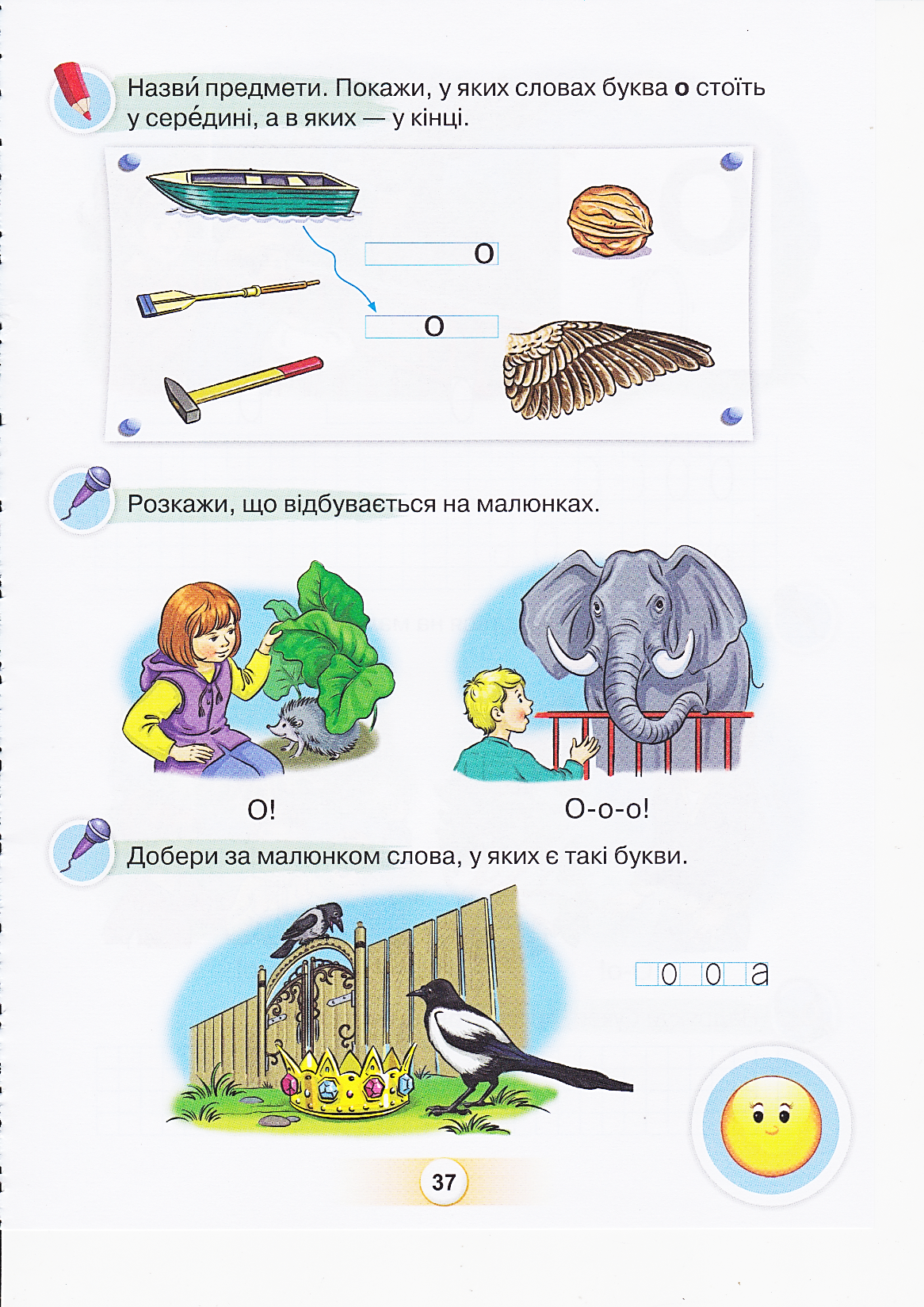 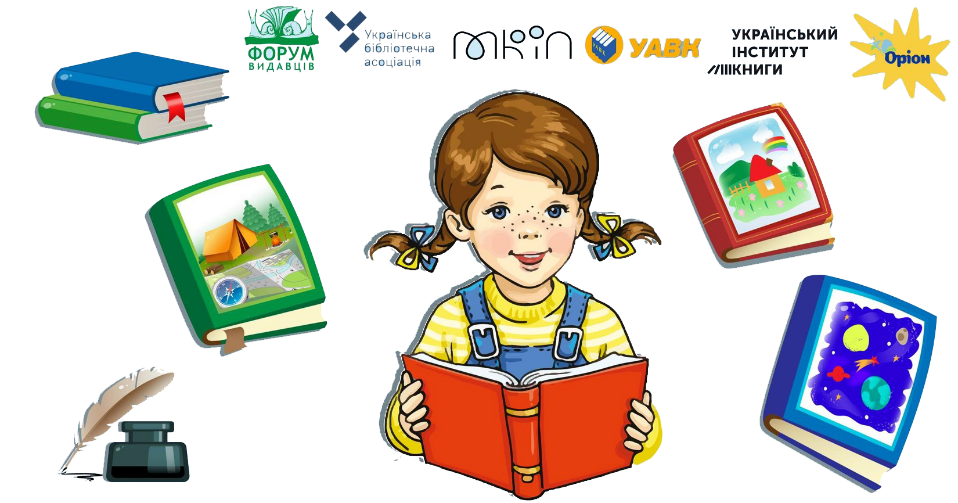 Сорока
ворона
ворота
корона
Підручник Сторінка
37
Написання малої друкованої букви о
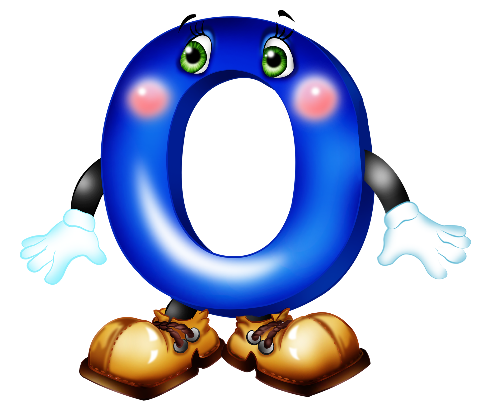 Буква «О» така-от кругла,Хто не бачив, подивись:Наче сонце, наче бублик,Мов обручик, - хоч котись!
Робота в зошиті
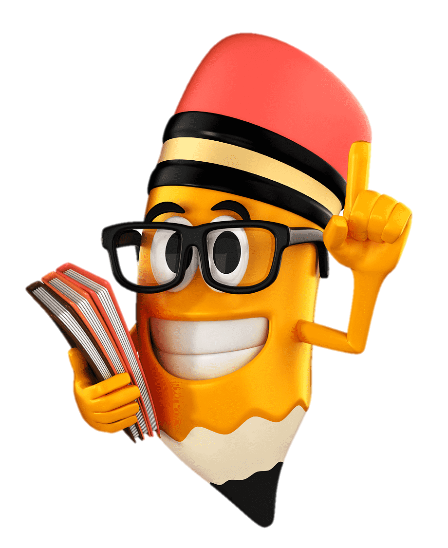 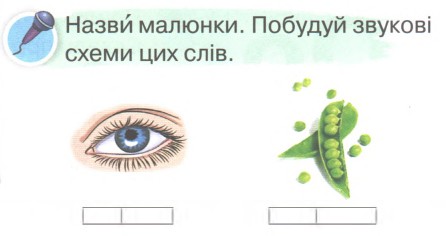 Надрукуй у клітинках малу букву о у рядку
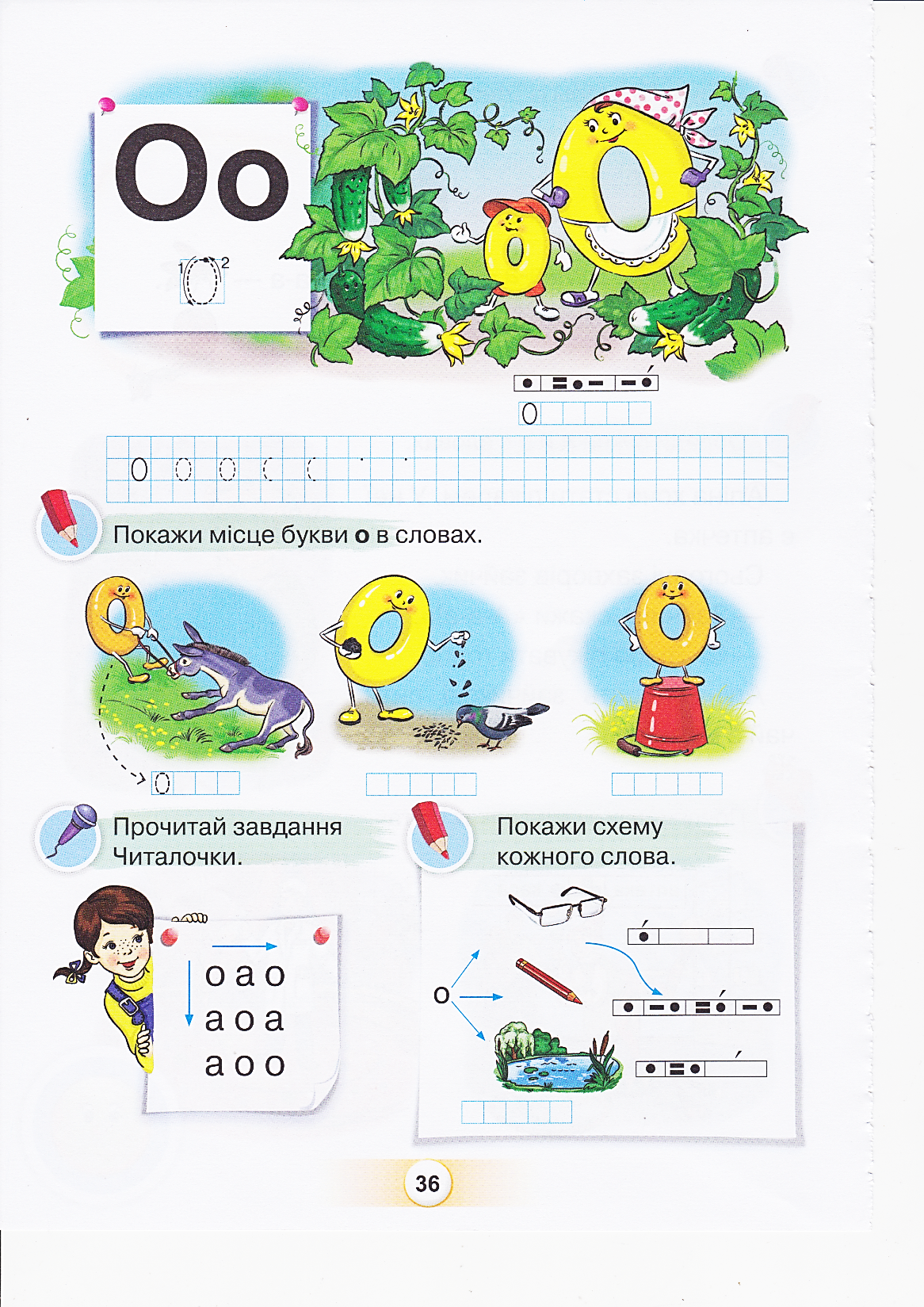 Зошит, Сторінка
19
Робота в зошиті
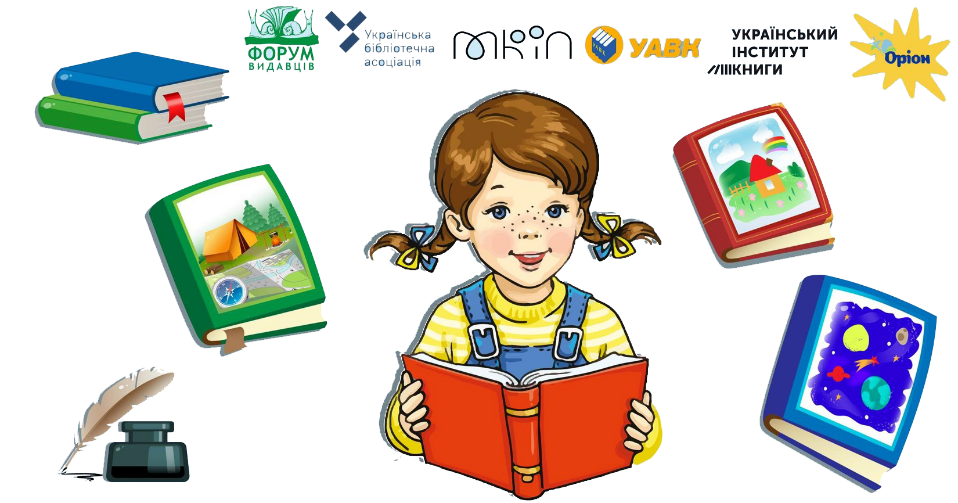 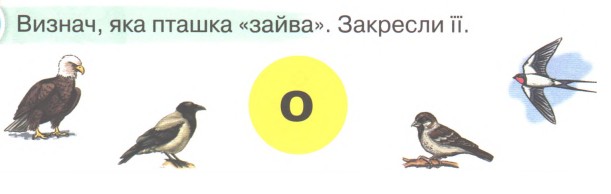 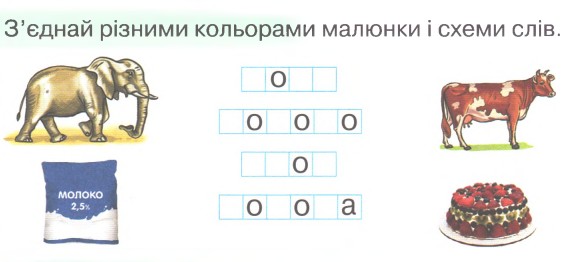 Підручник Сторінка
19
Словникова робота
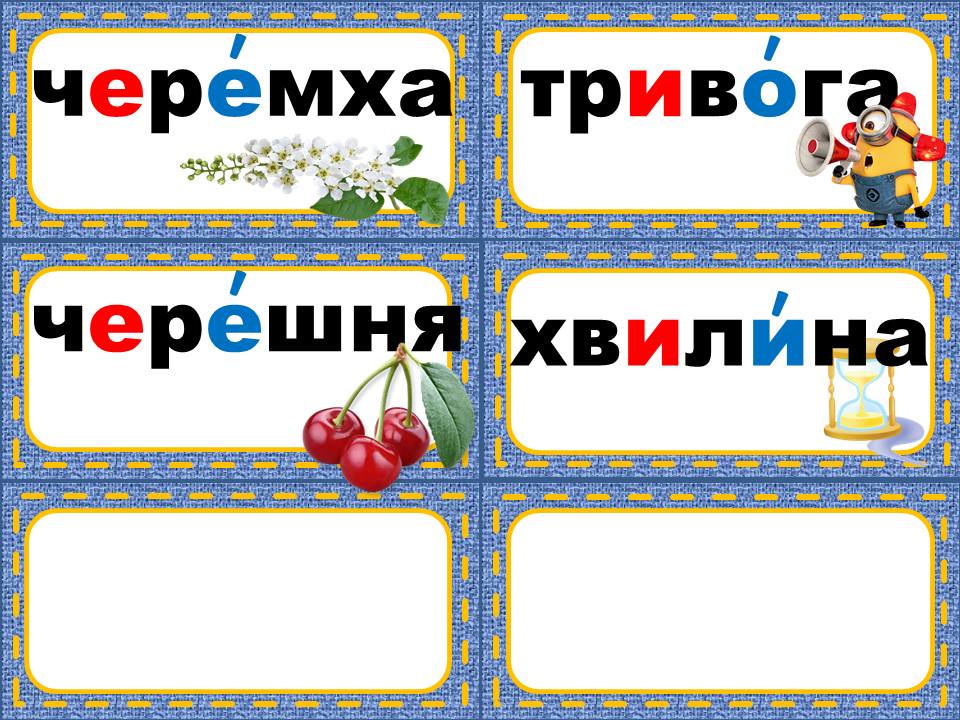 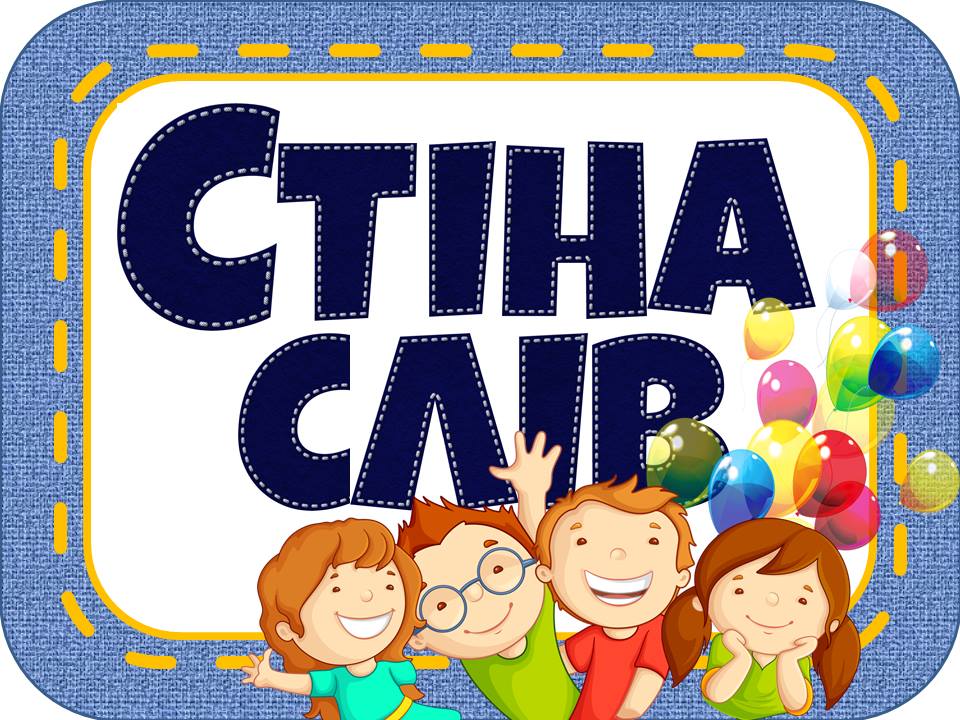 Город      овочі
огірки      окуляри
олівець      озеро
човен      весло
молоток      горіх
крило      слон
Вправа «Мікрофон»
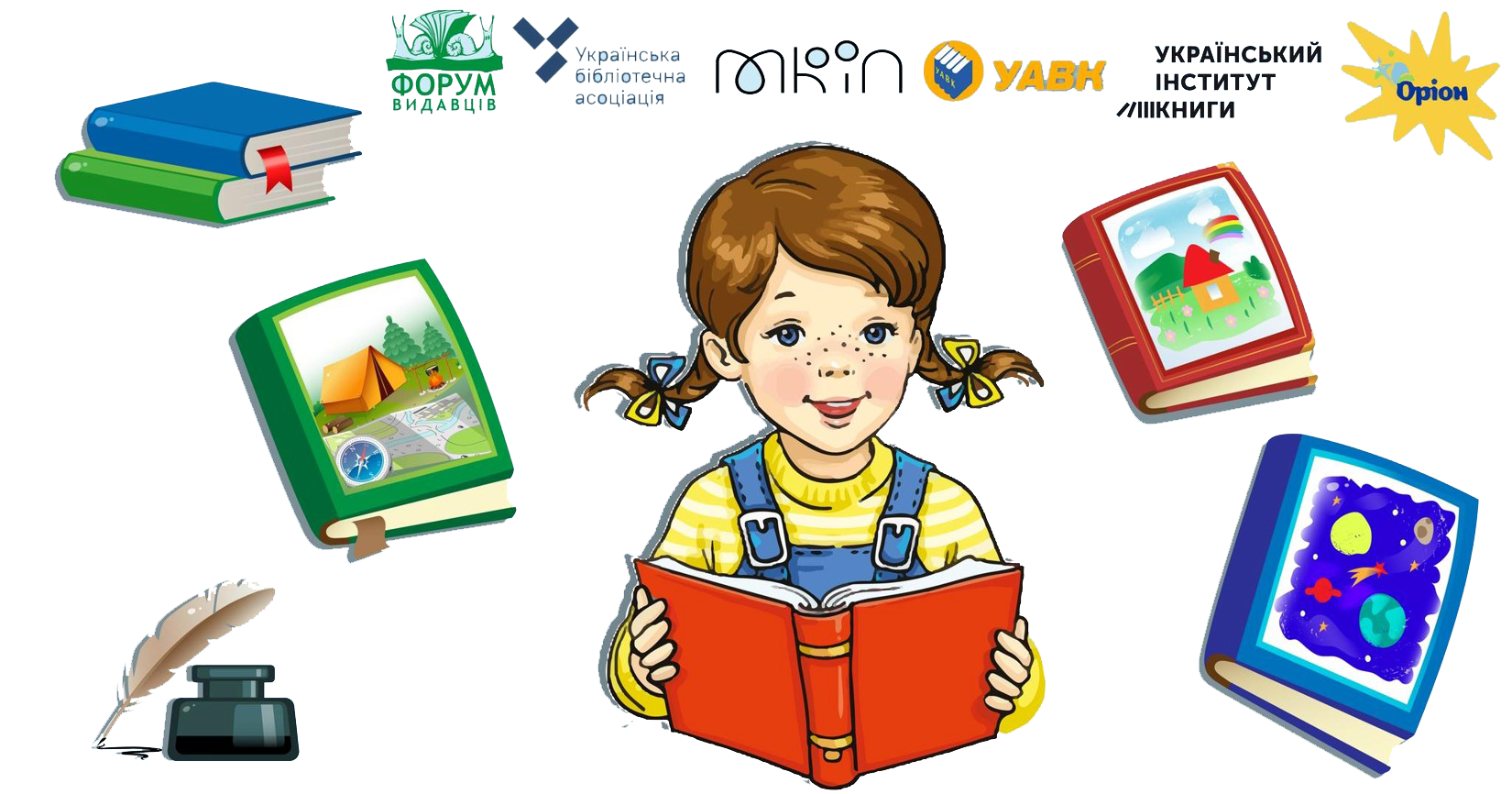 Яку букву вивчали на уроці?
Який звук вона позначає?
Що ти знаєш про цей звук? Який він?
Добери слова, в яких звук [о] стоїть на початку, потім в середині і в кінці слова.
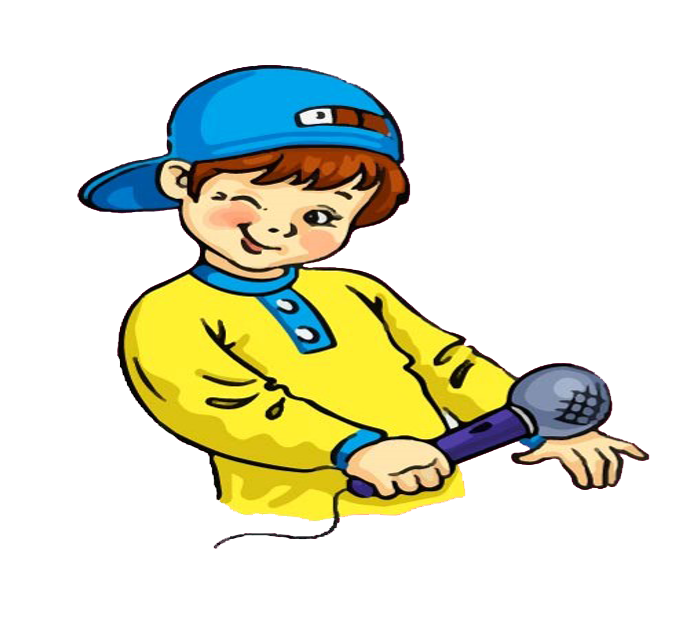 Рефлексія. Обери відповідну цеглинку LEGO.
Цеглинку ЛЕГО підійми, зустріч нашу оціни!
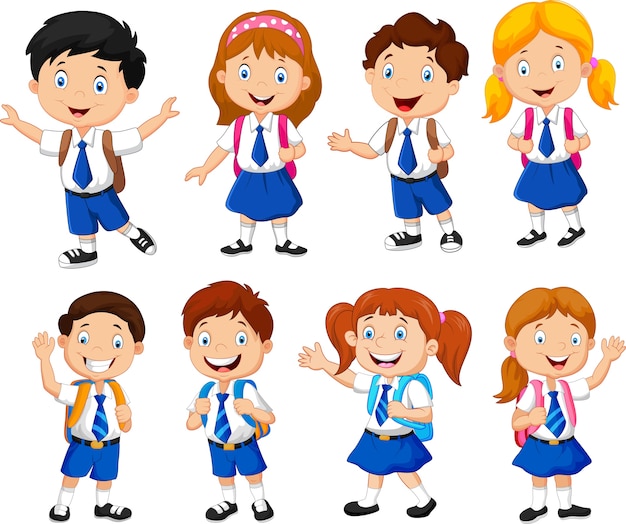 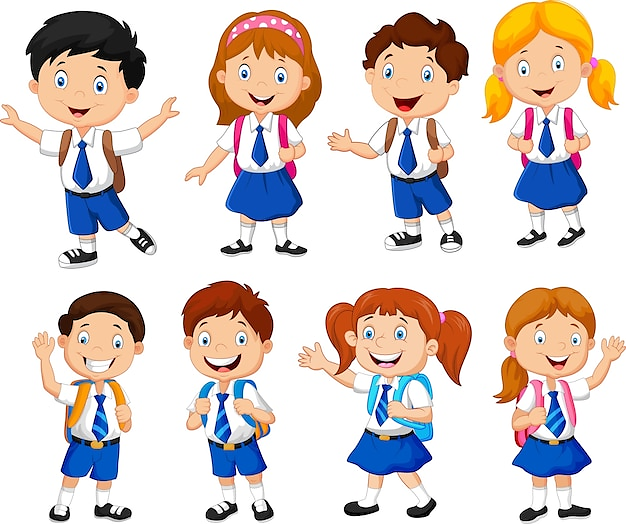 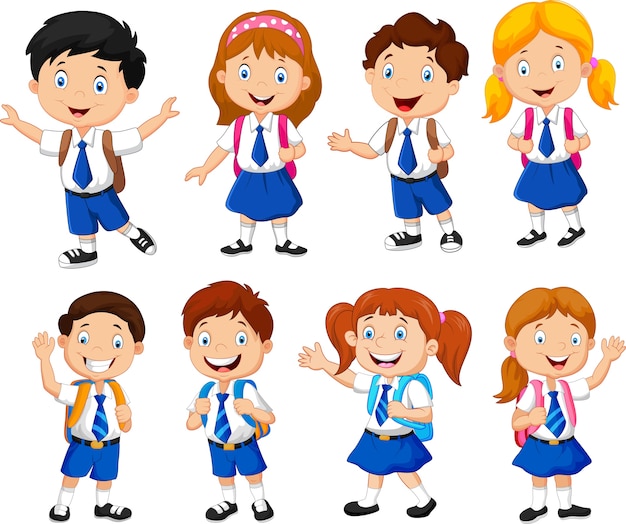 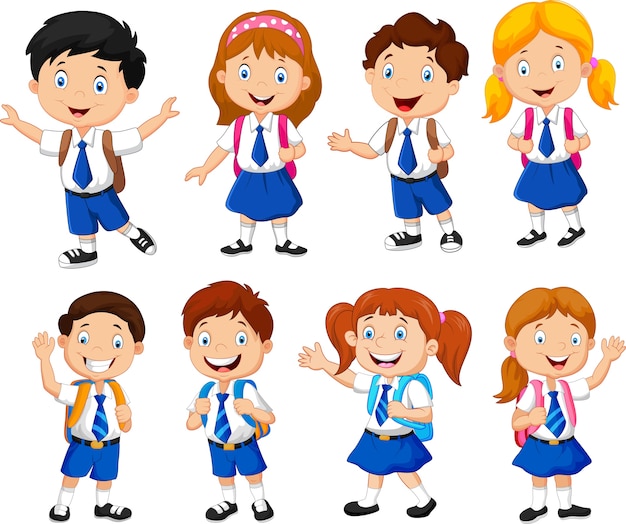 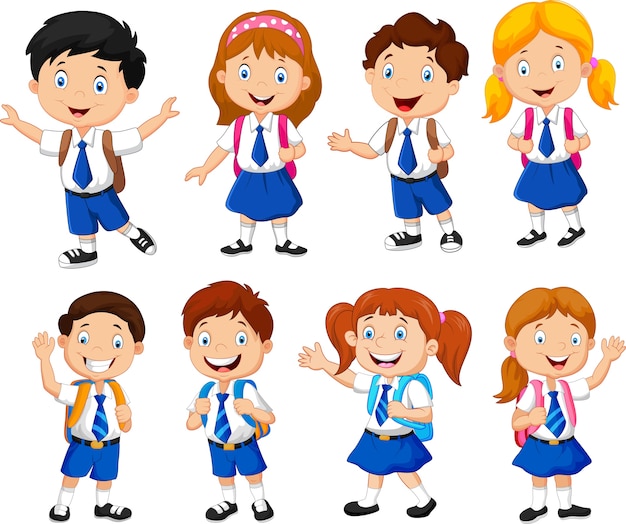 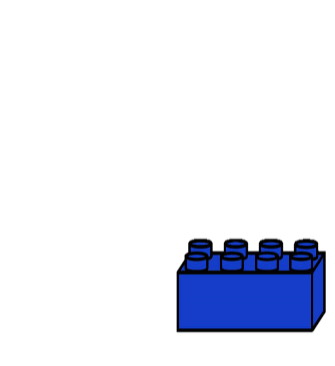 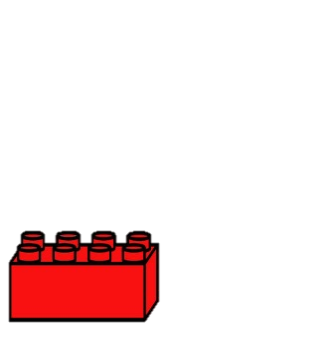 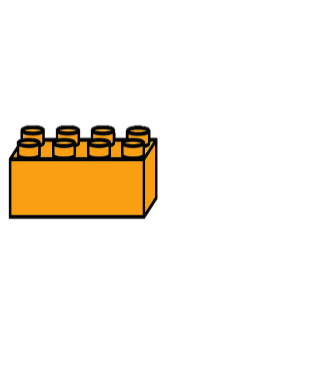 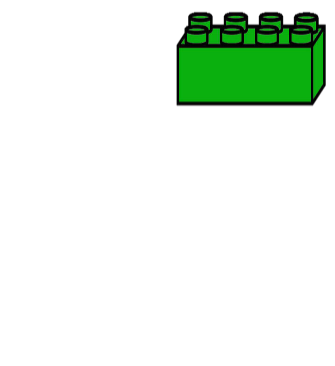 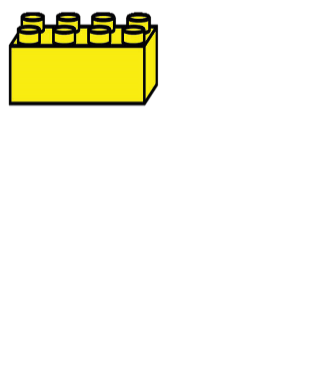 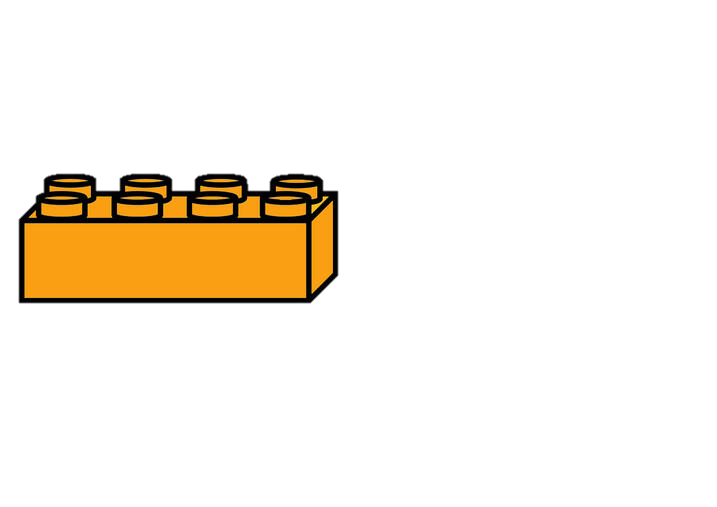 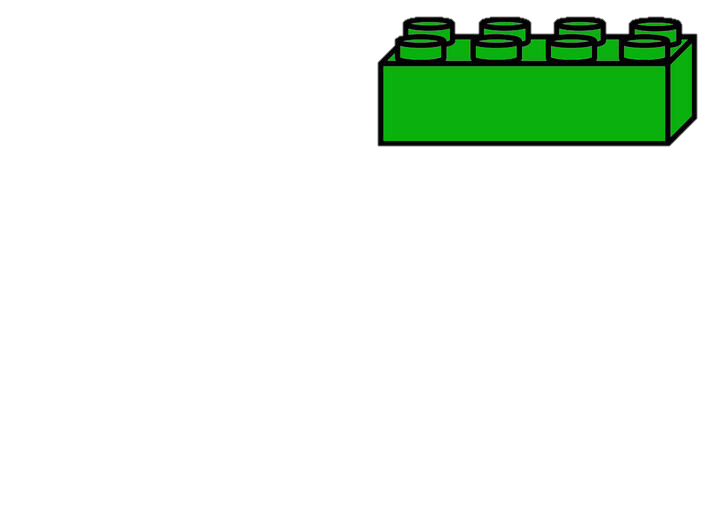 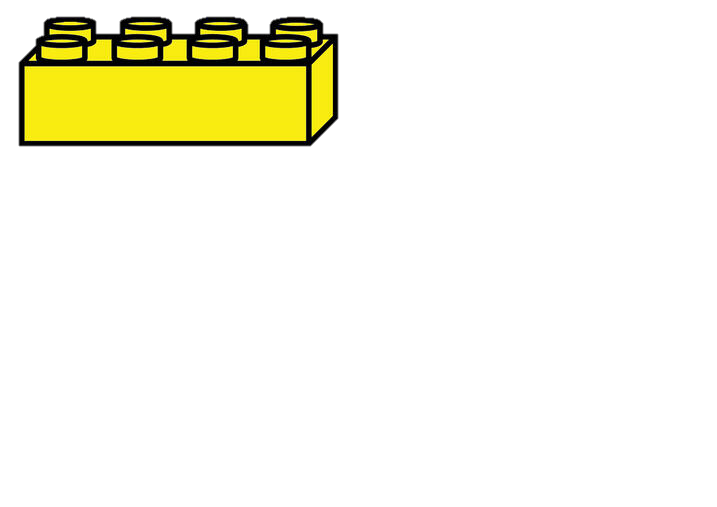 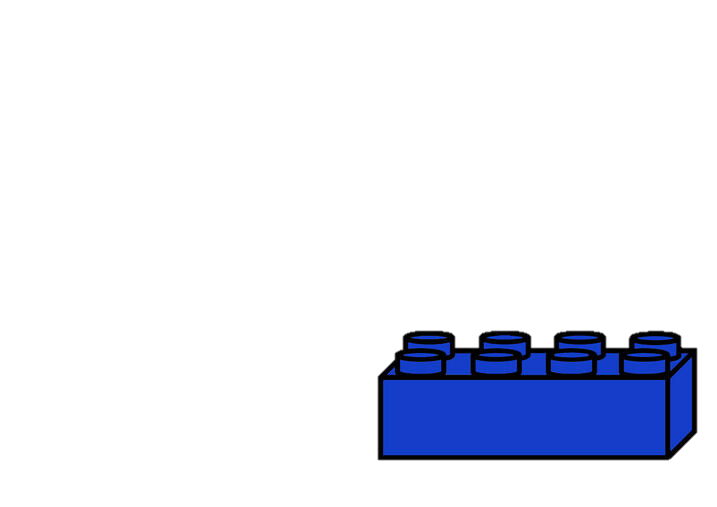 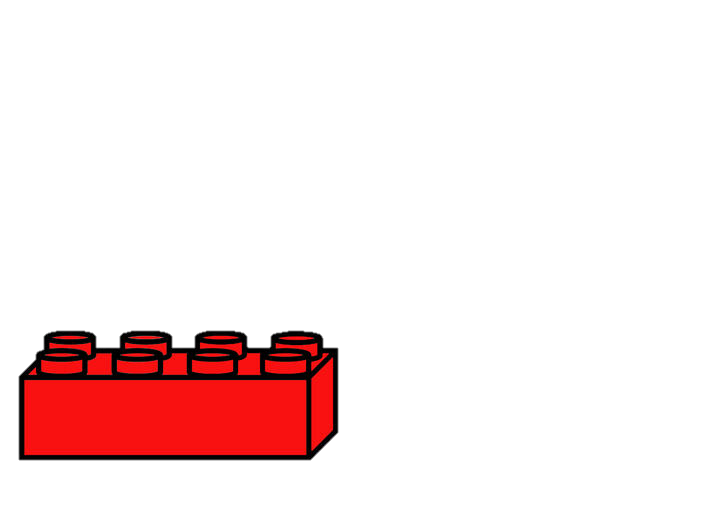 Було цікаво!
У мене все вийшло!
Я трошки втомилась!
Все було легко!
Було складно!